Viens voir
Ton secondaire
École secondaire
Le boisé
Une école vraiment étonnante!
Le boisé
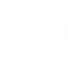 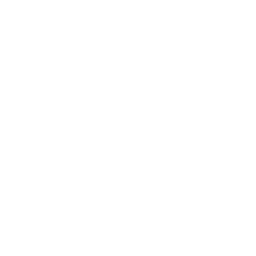 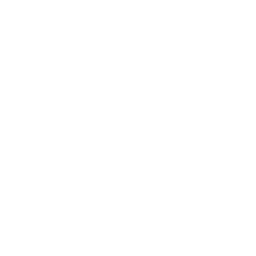 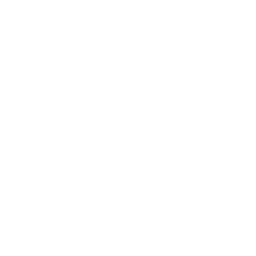 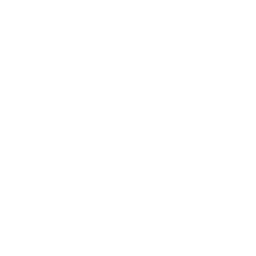 Sport/Arts-études
PEI
Concentrations  sportives
Concentrations culturelles et scientifique
Perspective
Ouverture sur le monde
Communauté
Basketball, gymnastique, hockey, natation, soccer, taekwondo, triathlon, boxe olympique, cheerleading, hockey feminin, patinage artistique, tennis. 
Musique et danse
Accompagnement pédagogique
hockey, soccer, escalade-multisport, football
Informatique, médi@tic, sciences
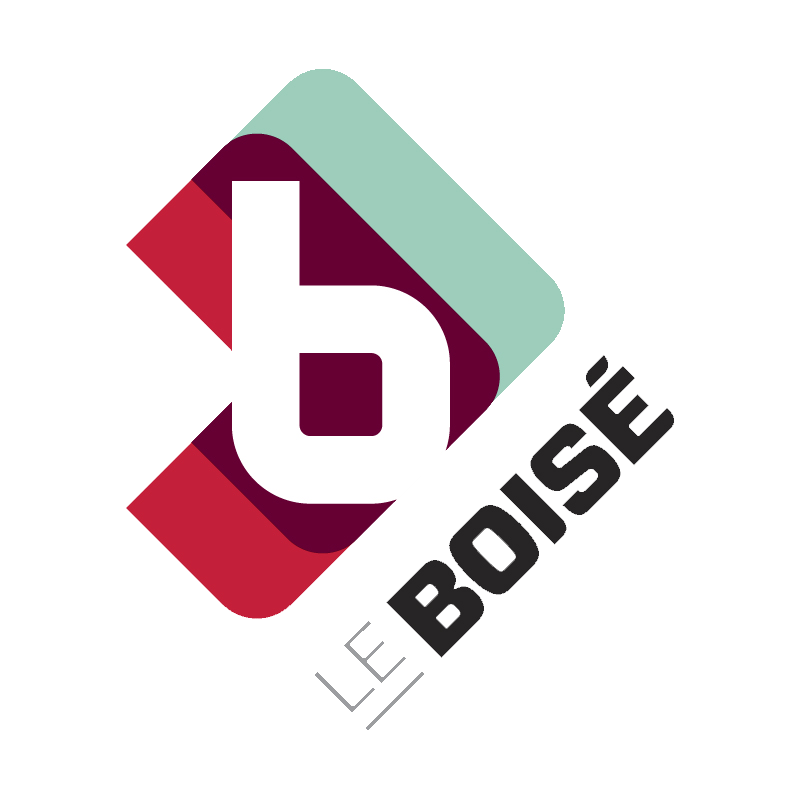 3
Concentrations sportives
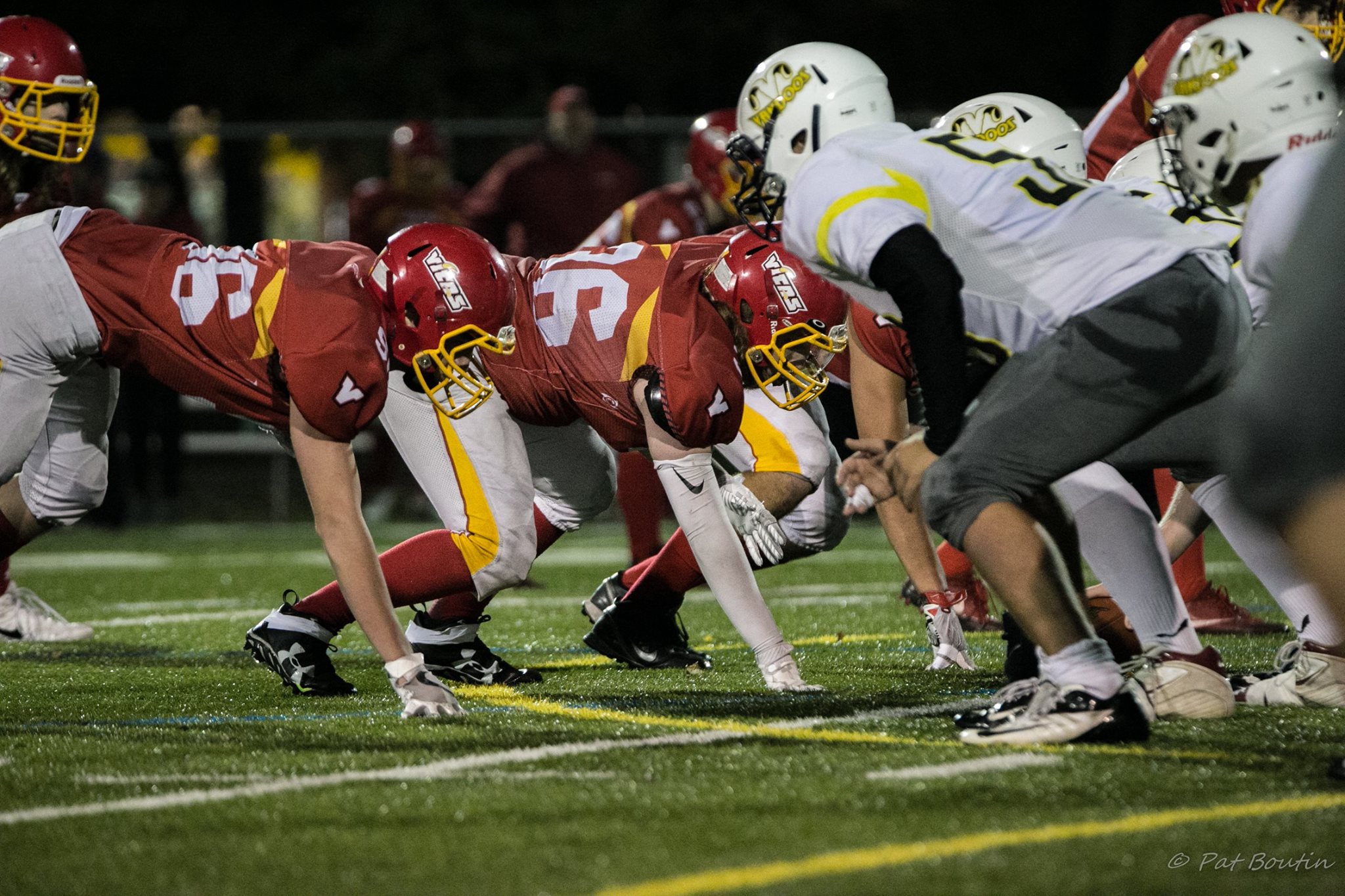 Soccer  
Hockey  
Escalade-Multisports
Football (nouveau)
Attribution du choix
Sélection par une pige au sort
Enseignement
6 périodes de sport de 75 minutes sur un cycle de 9 jours
     (150 heures de sport dans l'année)
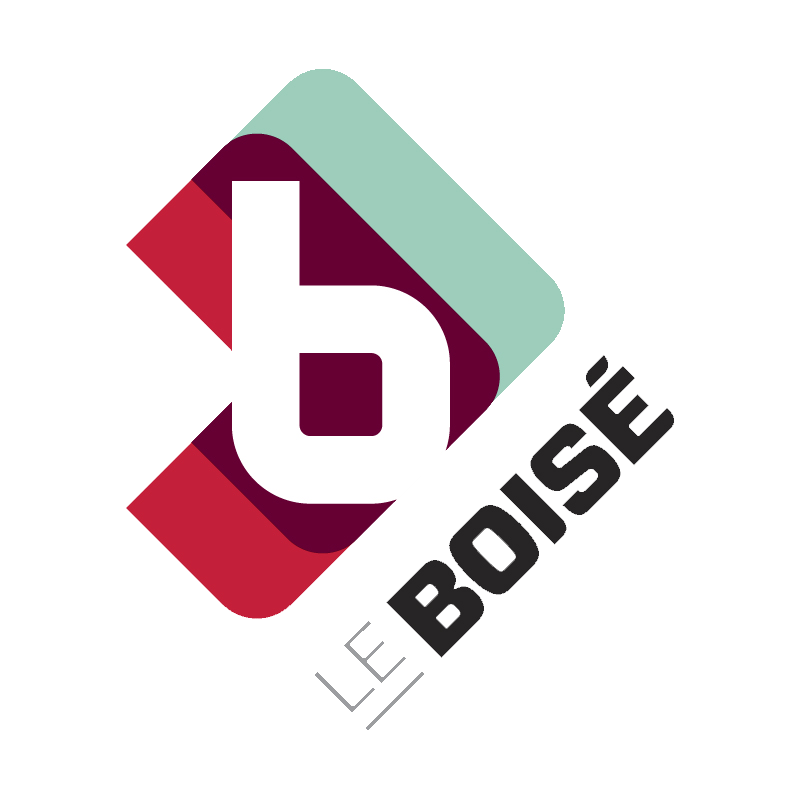 4
Concentrations culturelles et scientifiques
Sciences - Médi@tic - Informatique
Attribution du choix
Sélection par une pige au sort
Enseignement
4 périodes de 75 minutes sur un cycle de 9 jours
     (100 heures de cours dans l'année)
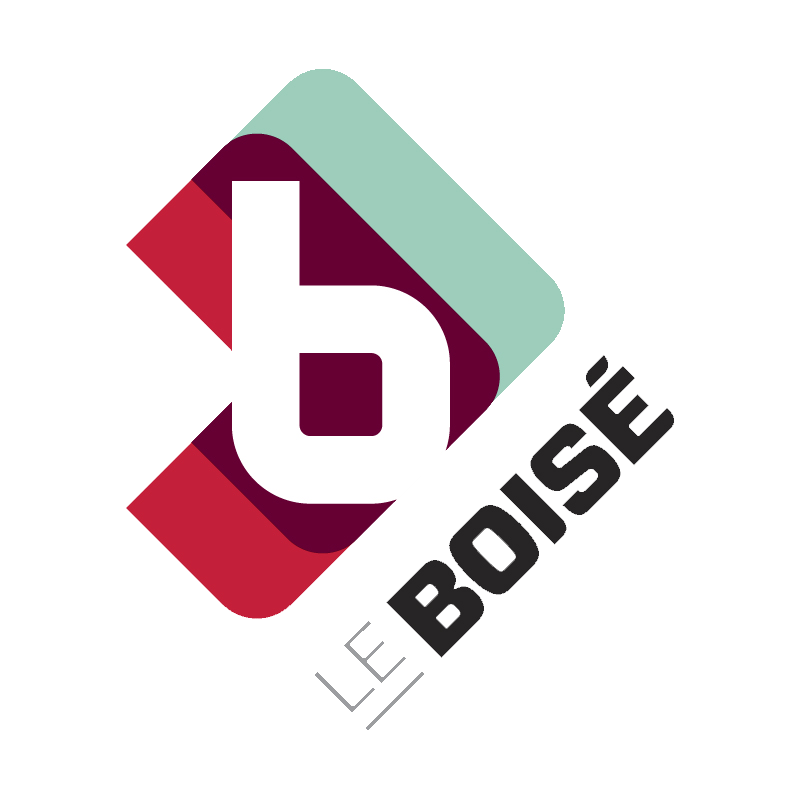 5
Programme d’éducation intermédiaire (PEI)
Exigences
Activité d'admission obligatoire (lors d'une journée pédagogique).
Enseignement
Ouverture sur le monde
Choix : voie artistique ou voie active (4 périodes)
Enrichissement culturel en français et anglais
Espagnol
Engagement communautaire
Projets variés
Cette photo par Auteur inconnu est soumis à la licence CC BY-NC-ND
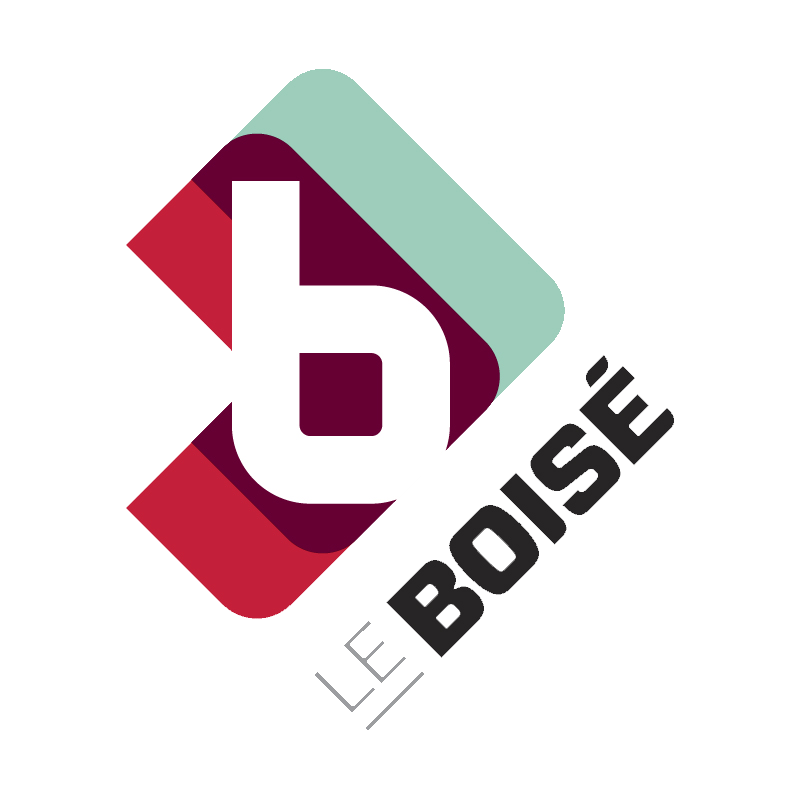 6
Perspective
Programme recommandé par le titulaire de 6e année et la direction du primaire
Lien prof/élève mis de l'avant

Découverte de soi

Équipe d'enseignants restreinte

Davantage de temps consacré à l'académique
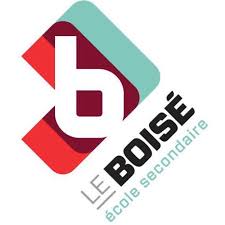 7
Horaire régulier
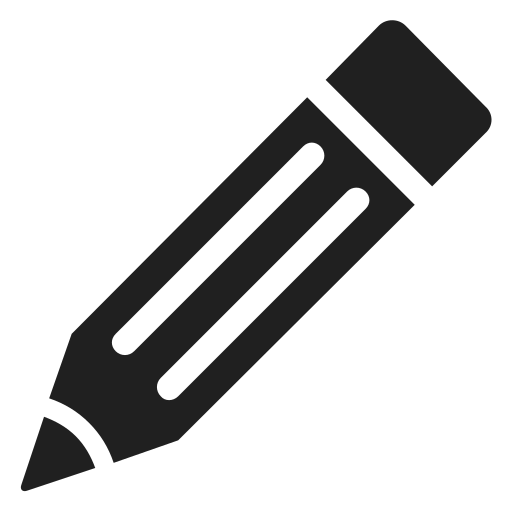 Cours AM
Cours PM
Cycle de 9 jours
9h10 à 10h25
10h45 à 12h00
.
13h10 à 14h25
  14h45 à 16h00
.
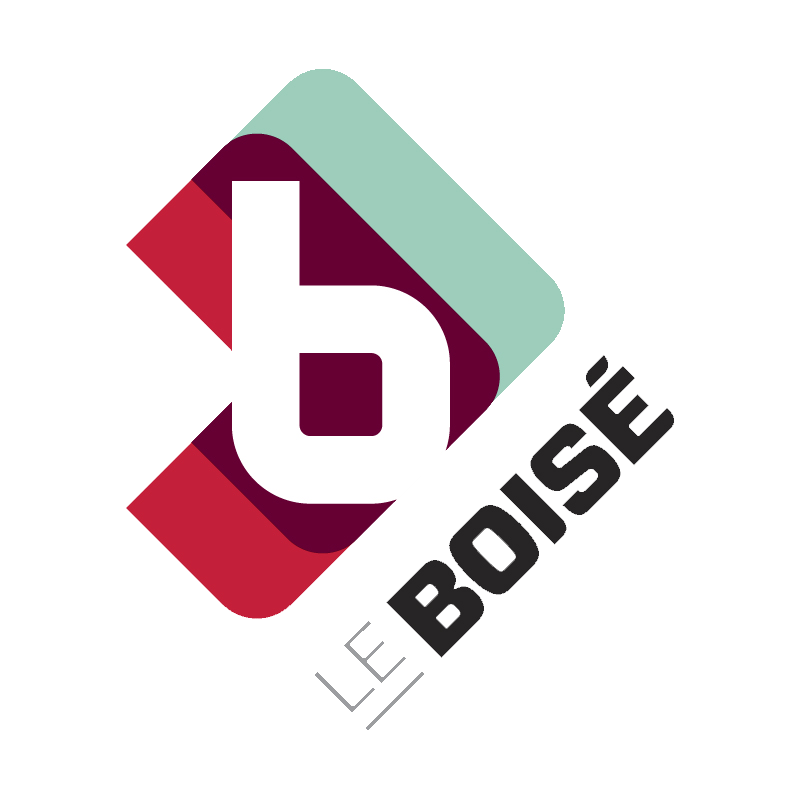 8
Profils sport/arts-études et sport intensif
Arts-Études
Musique
Danse
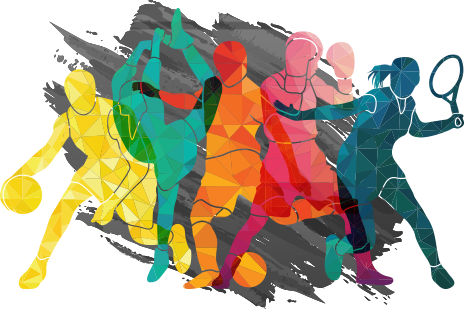 Sport-études, sports intensifs
Soccer
Gymnastique
Taekwondo
Tennis
Natation
Triathlon
Basketball
Boxe olympique
Patinage artistique
Hockey féminin
Cheerleading
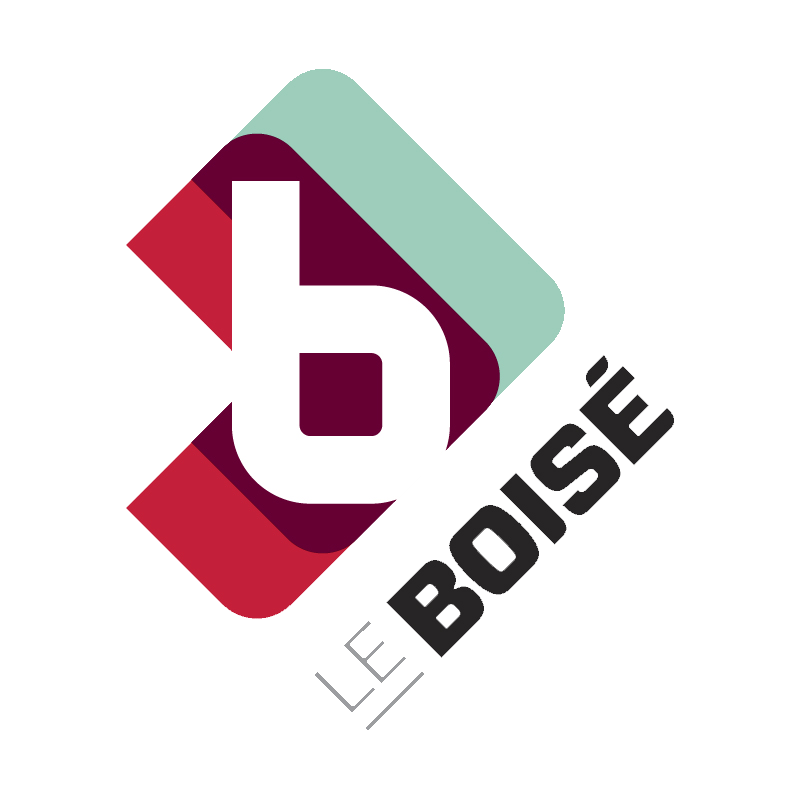 9
Profil SAÉ et sport intensif
Exigences
Réussite du test d'admission et/ou correspondre aux exigences demandées selon la discipline
Avoir obtenu 75% en FRA, MATH et ANG
(Le dossier sera évalué à partir de 70%)
Aucun échec dans les autres matières
Enseignement
3h20 d'enseignement (AM ou PM)
3h de prise en charge par les prestataires sportifs ou artistiques par jour
Périodes de suivi pédagogique (3 jours par cycle)
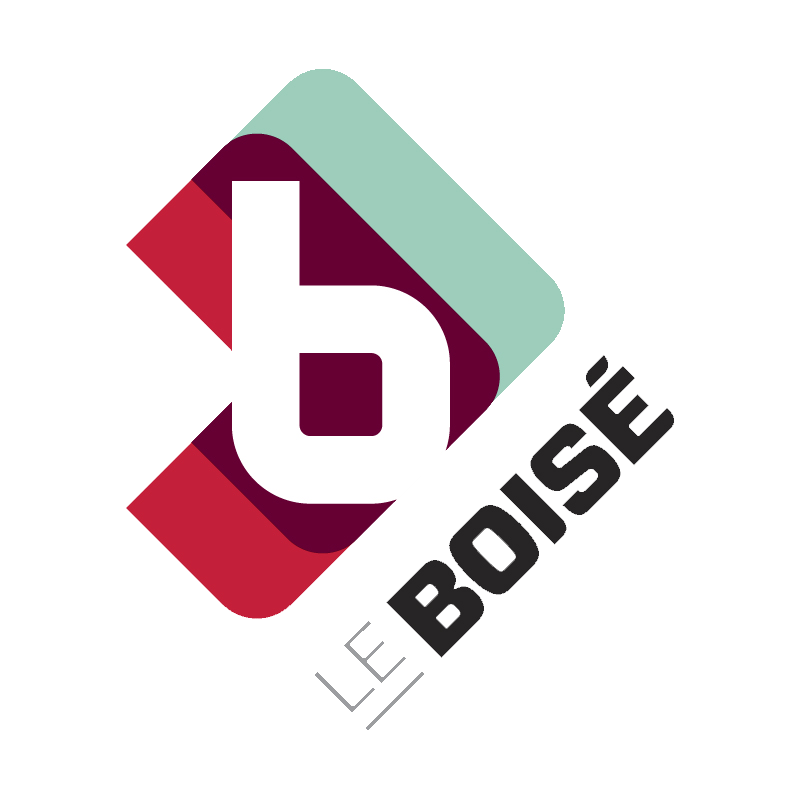 10
Horaires SAÉ et sport intensif
Cycle de 9 jours
Cours A.M.
Sport/Art P.M.
4 cours de 50 minutes
Pauses de 5 et 10 minutes
8h50 à 12h30
.
.
13h20 à16h20
.
11
Horaires SAÉ et sport intensif
Sport/Art A.M.
Cours P.M.
Cycle de 9 jours
4 cours de 50 minutes
Pauses de 5 et 10 minutes
12h40 à 16h20
.
8h50 à 11h50
.
.
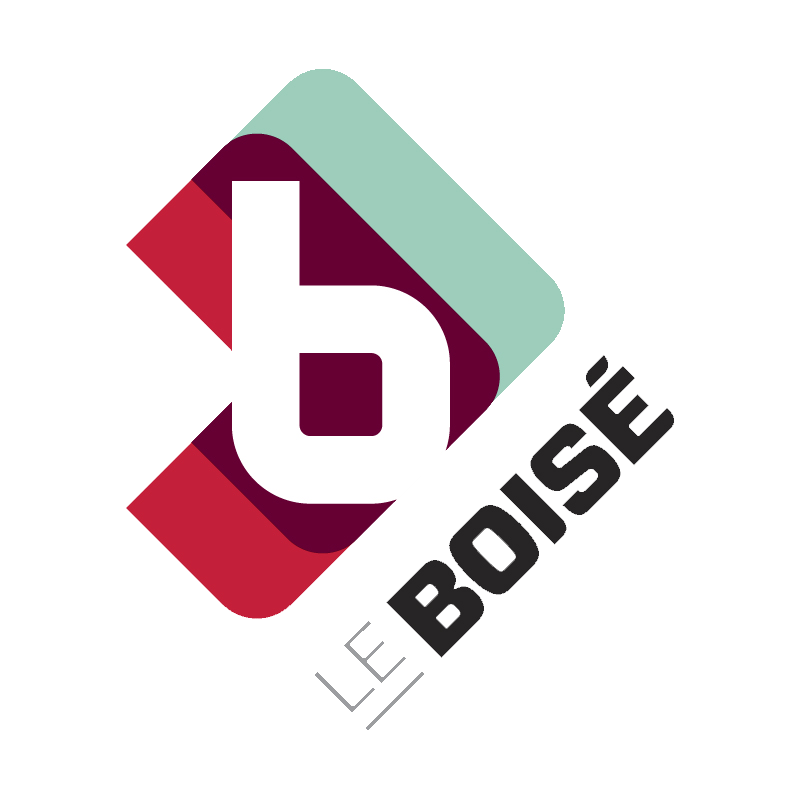 12
Natation
Danse
Précision des mouvements
Musicalité
Vitesse d'apprentissage
Aptitude en danse 
Hip hop
Ballet 
Ballet jazz
Énergie
200 mètres sans arrêt 
Temps
Distance

25 mètres papillon
25 mètres dos
25 mètres brasse
25 mètres libre
Critères observés aux tests d'admissionLe Test d'admission est lié à la discipline
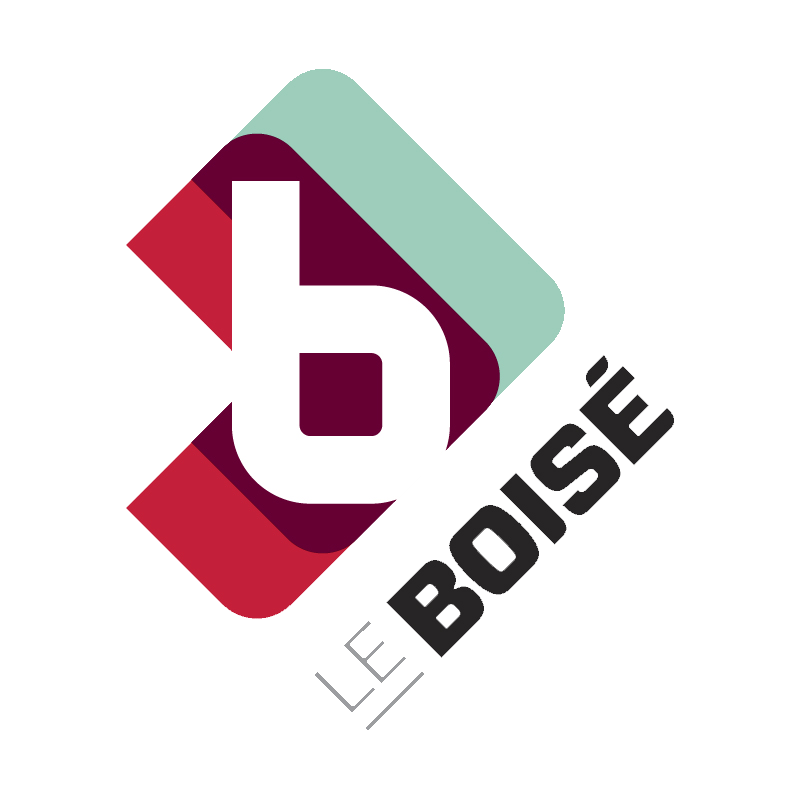 13
Activités parascolaires Le boisé
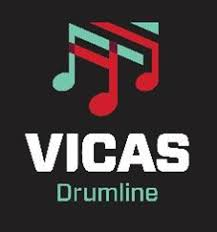 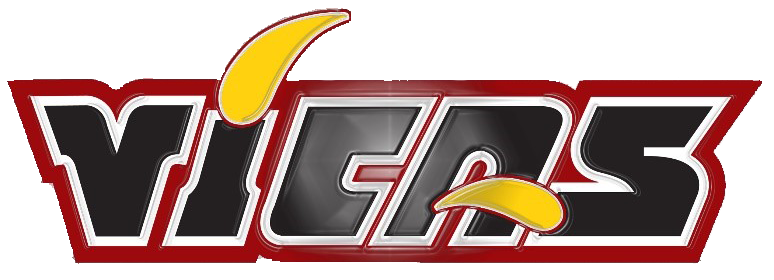 Plus de 20 équipes sportives s’illustrant en…

Athlétisme       Cross-country
Cheerleading         Volleyball
Basketball                 Hockey
Rugby                        Soccer
Badminton                Football
Plus de 10 formations musicales
performant en …

Harmonie Vicas Inspiration
Vicas Big band
Vicas Drumline
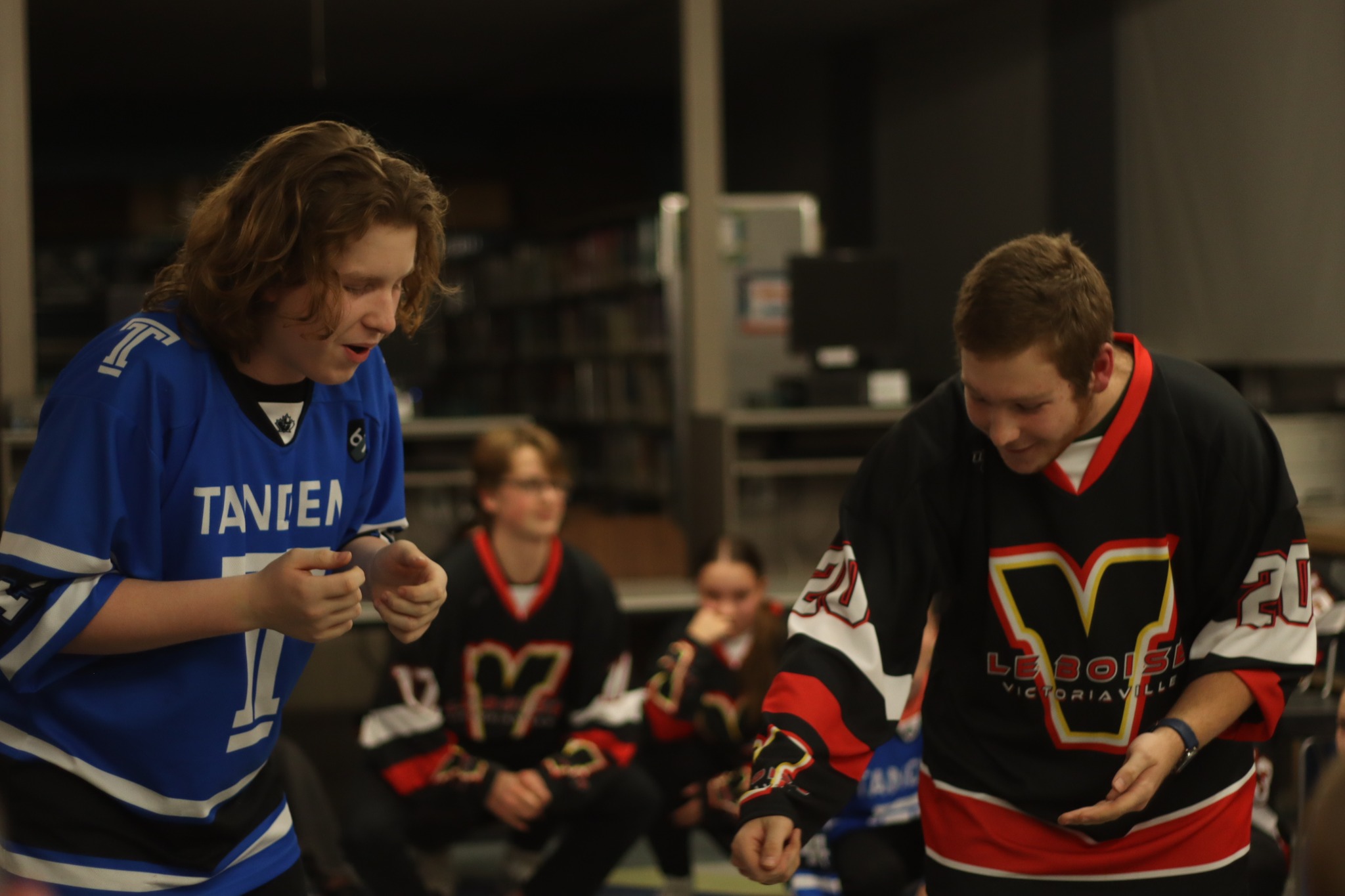 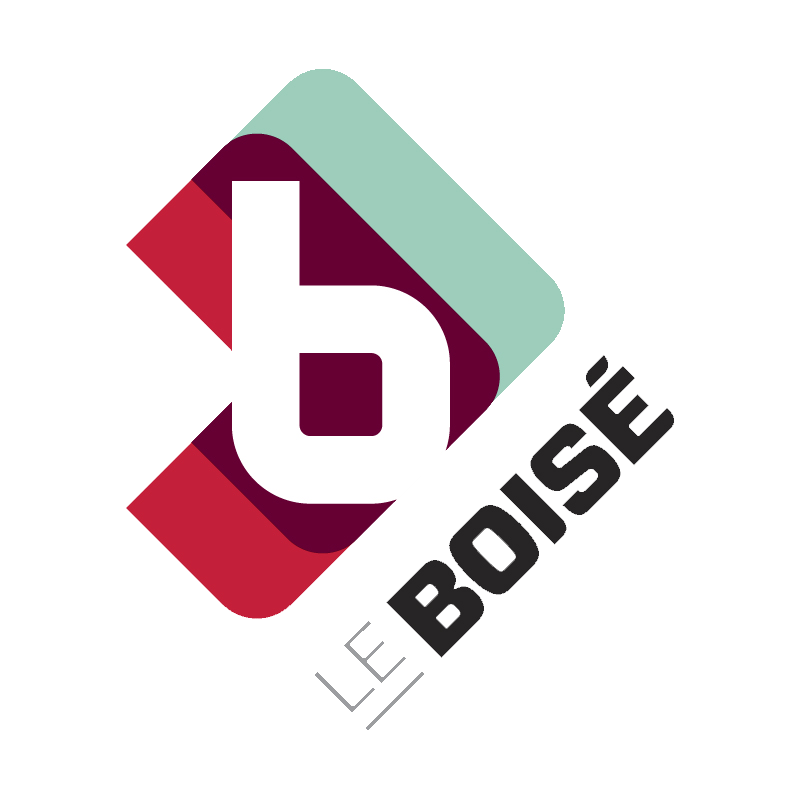 14
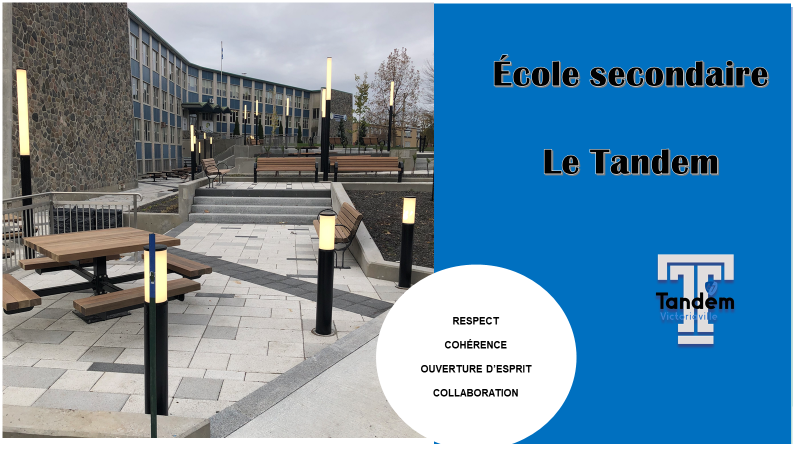 École secondaire Le tandem
L’art de s’ouvrir sur le monde
Le tandem
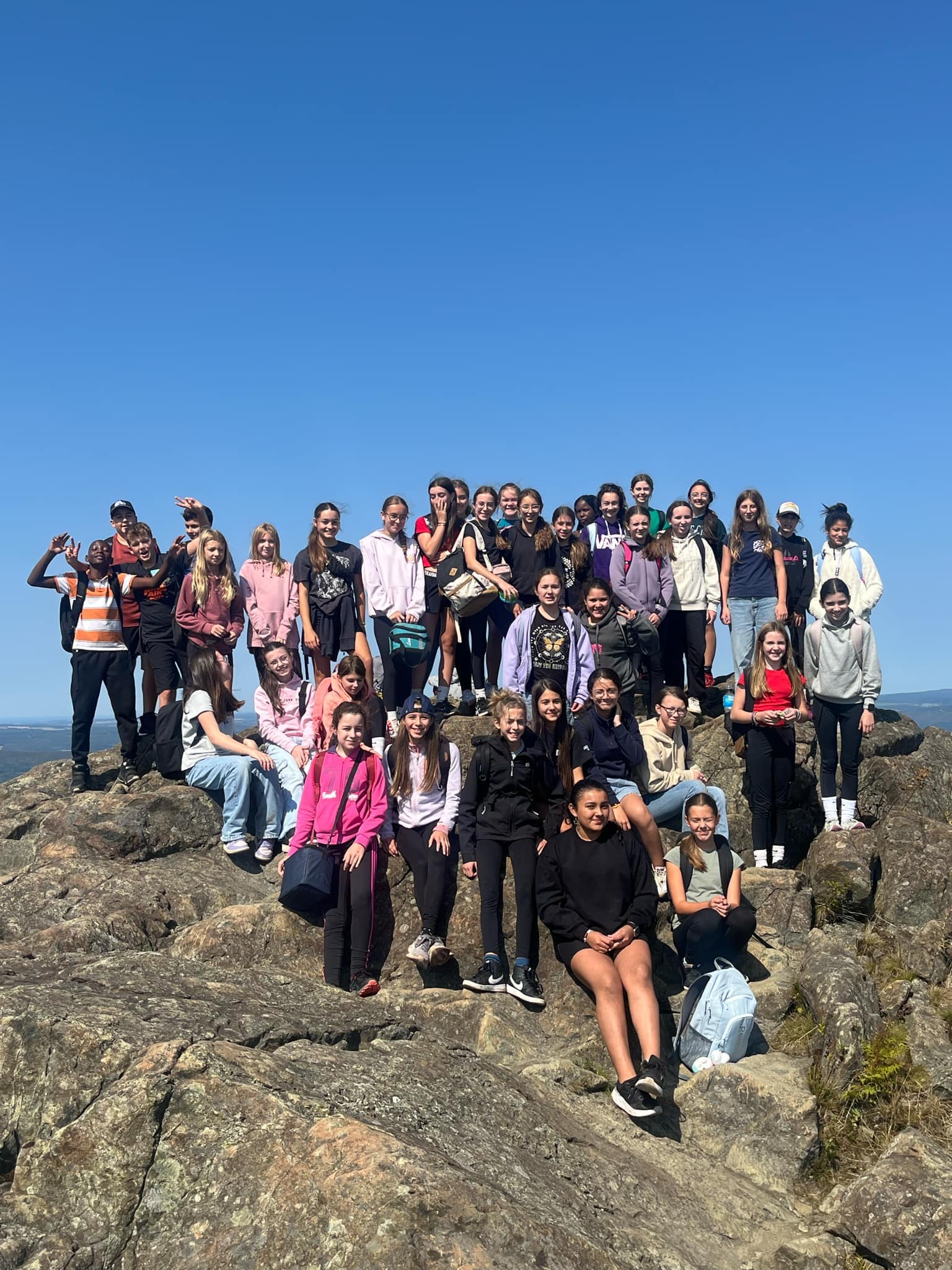 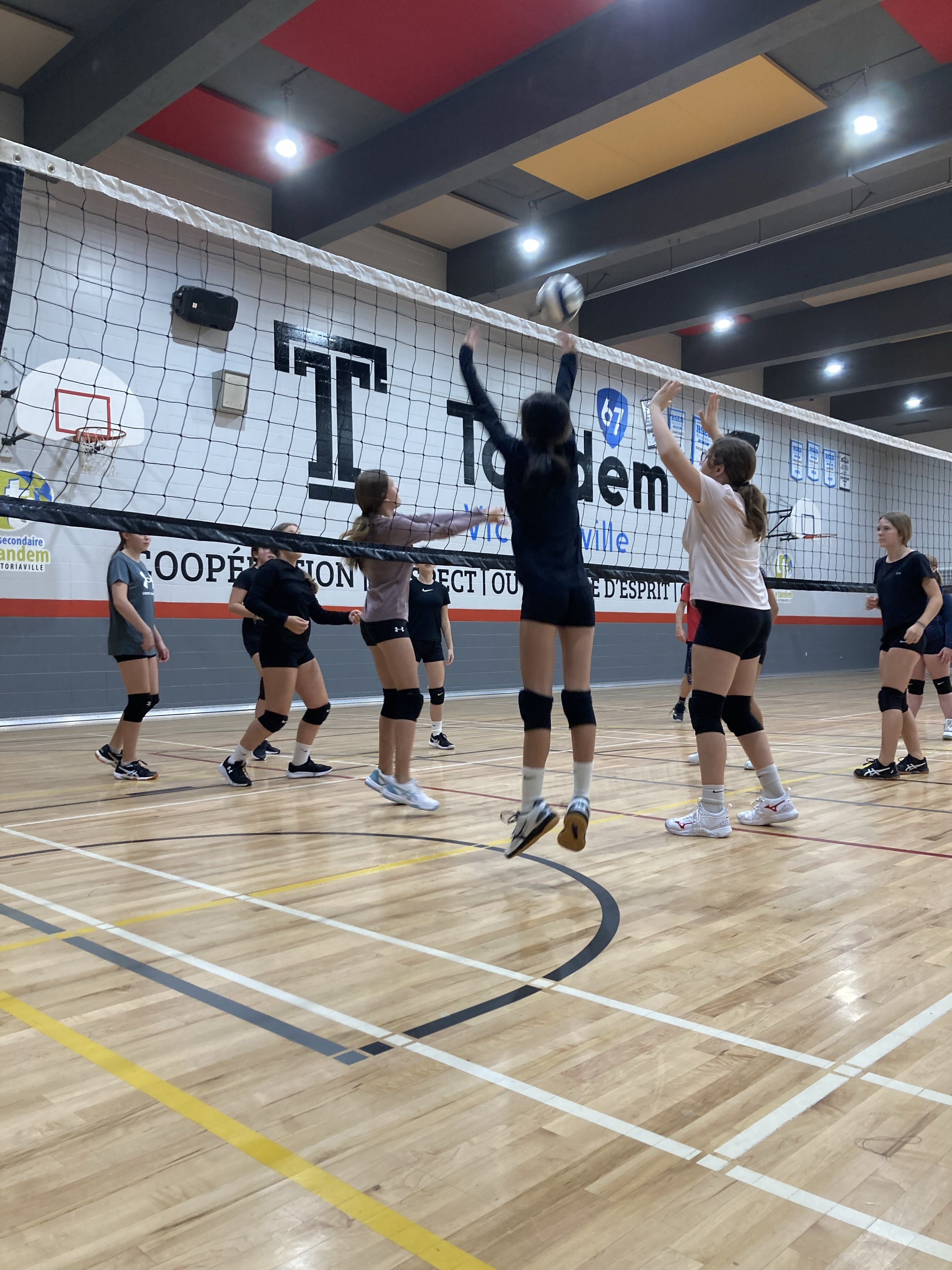 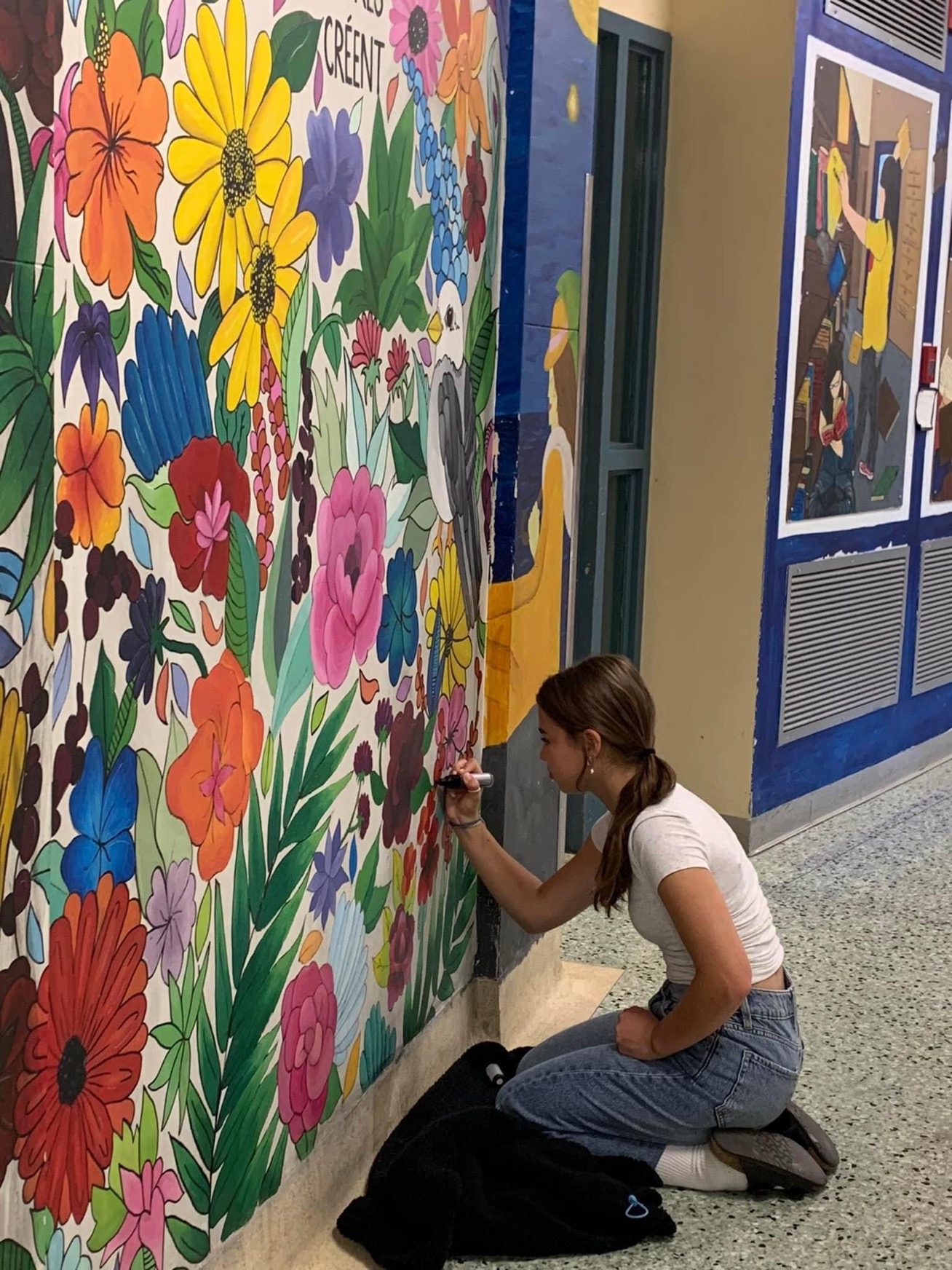 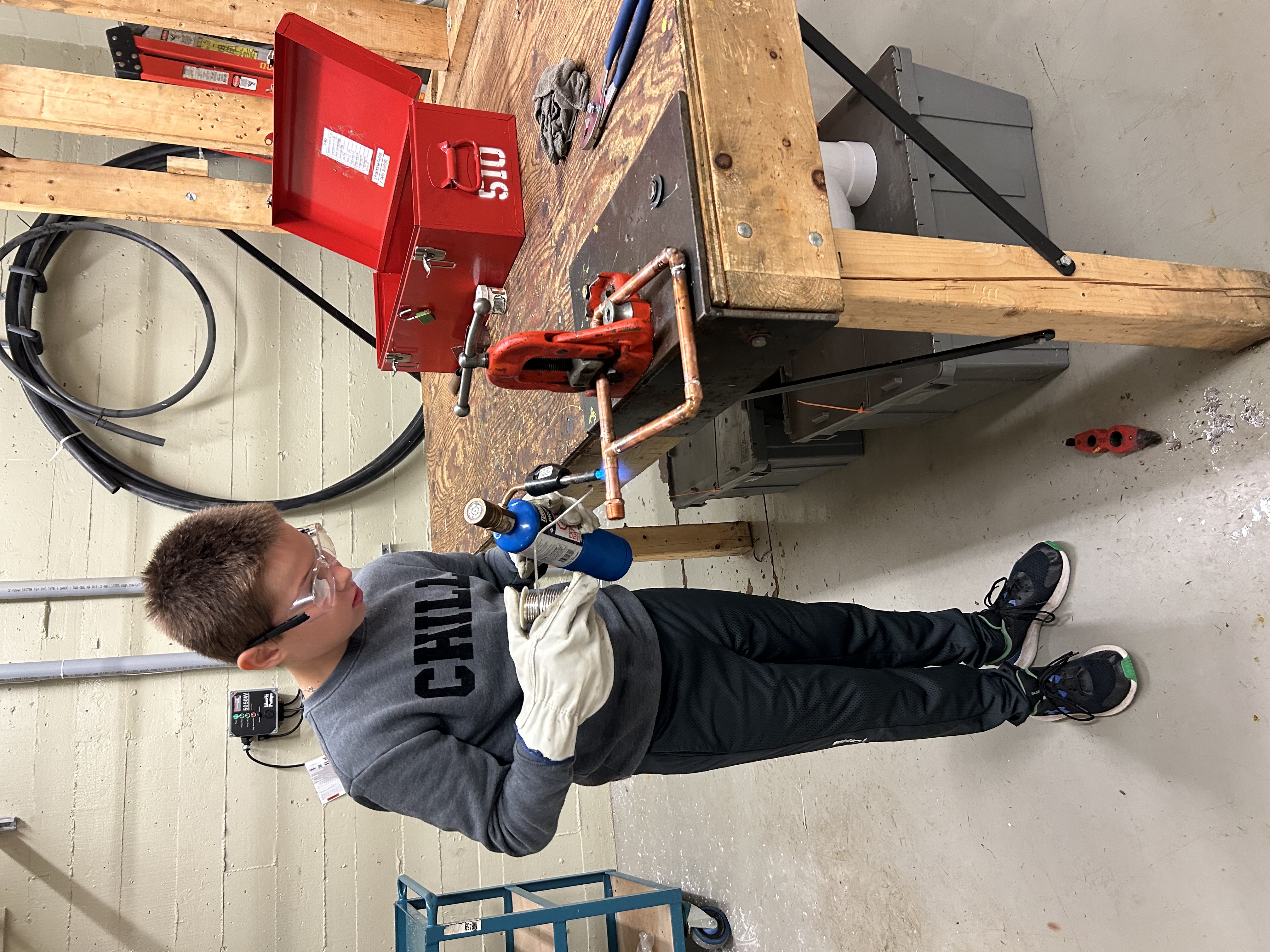 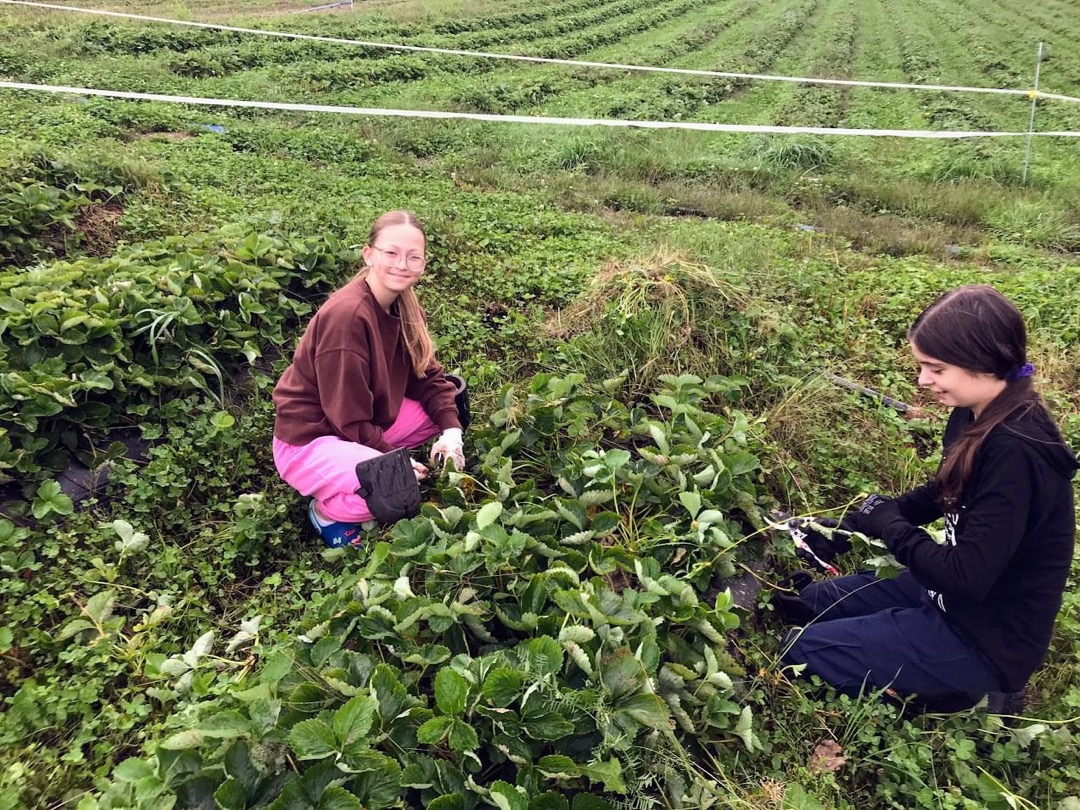 Leader +
Langues modernes
Arts visuels
Génie +
Volley +
Entreprenariat

Solidarité

Citoyenneté
Arts 
Multimédia
Volleyball
Entraînement
Sports
Anglais
Français
Anglais
Espagnol
Sciences
Robotique 
Informatique
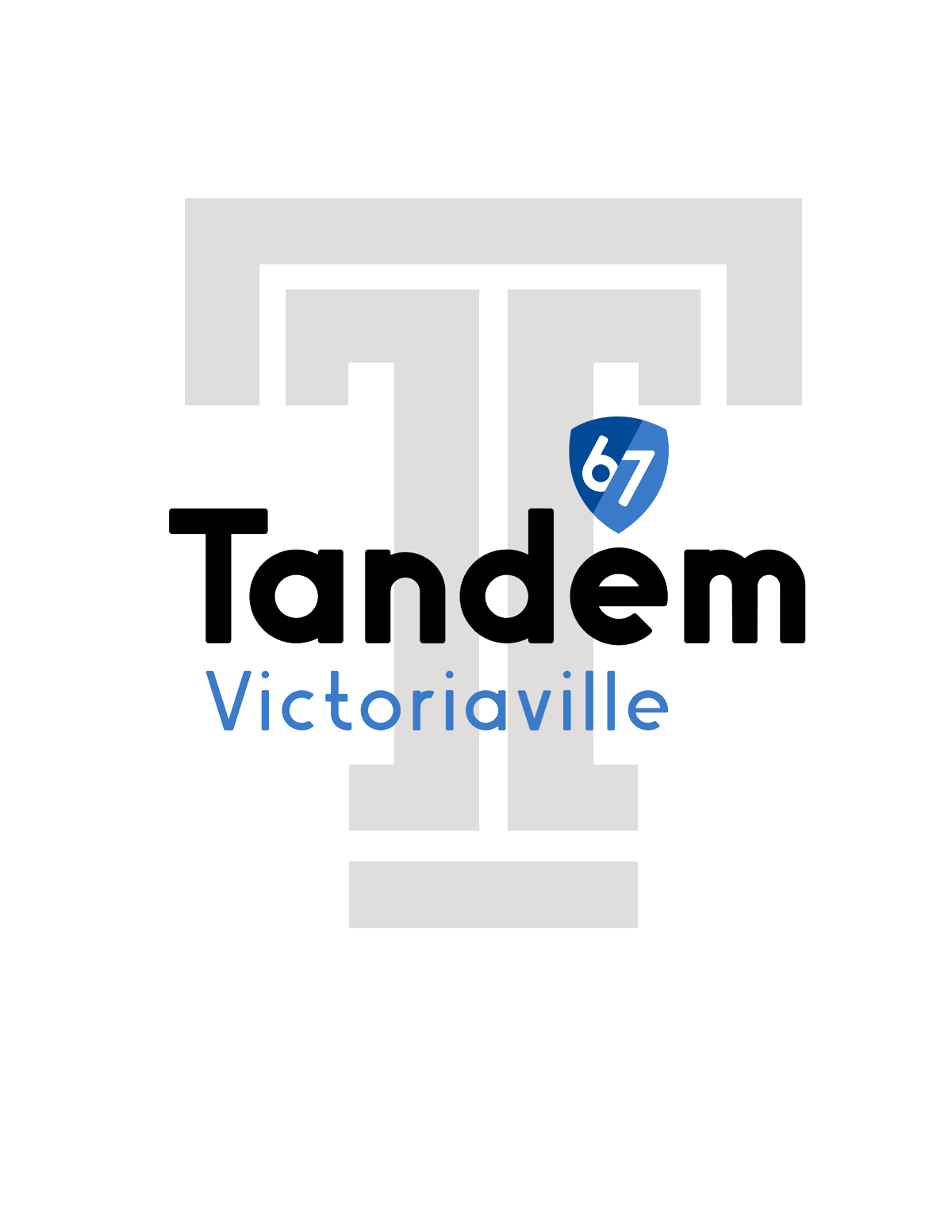 16
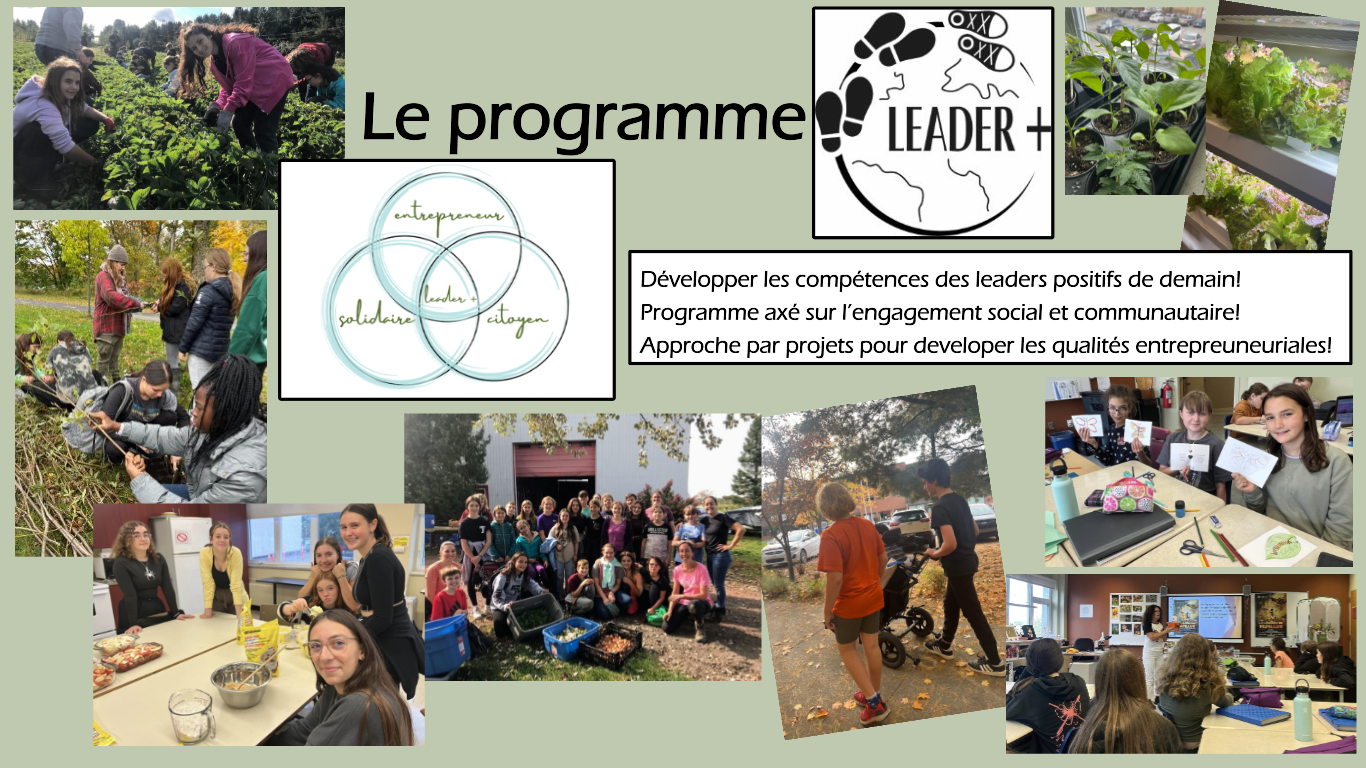 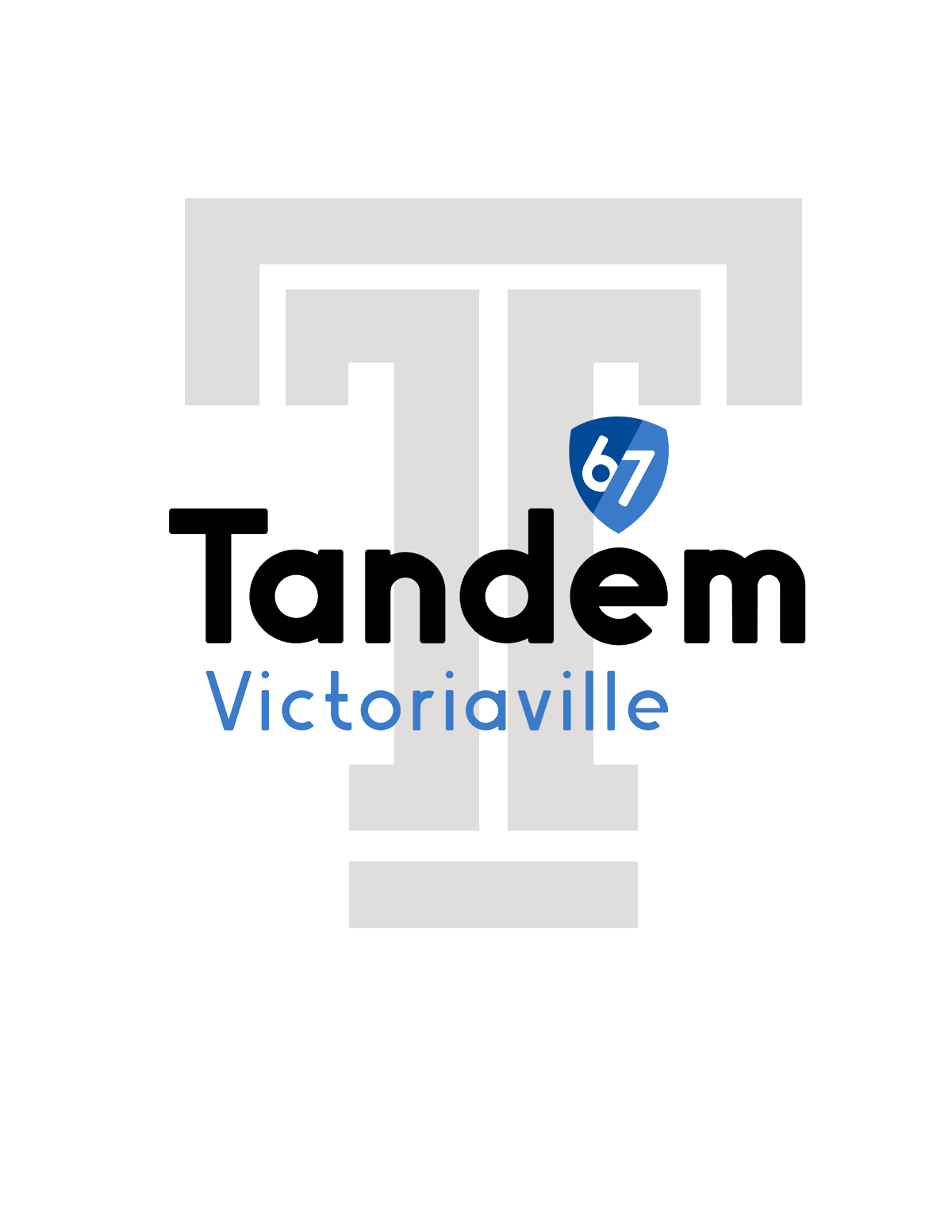 17
Arts visuels et approche multimédia
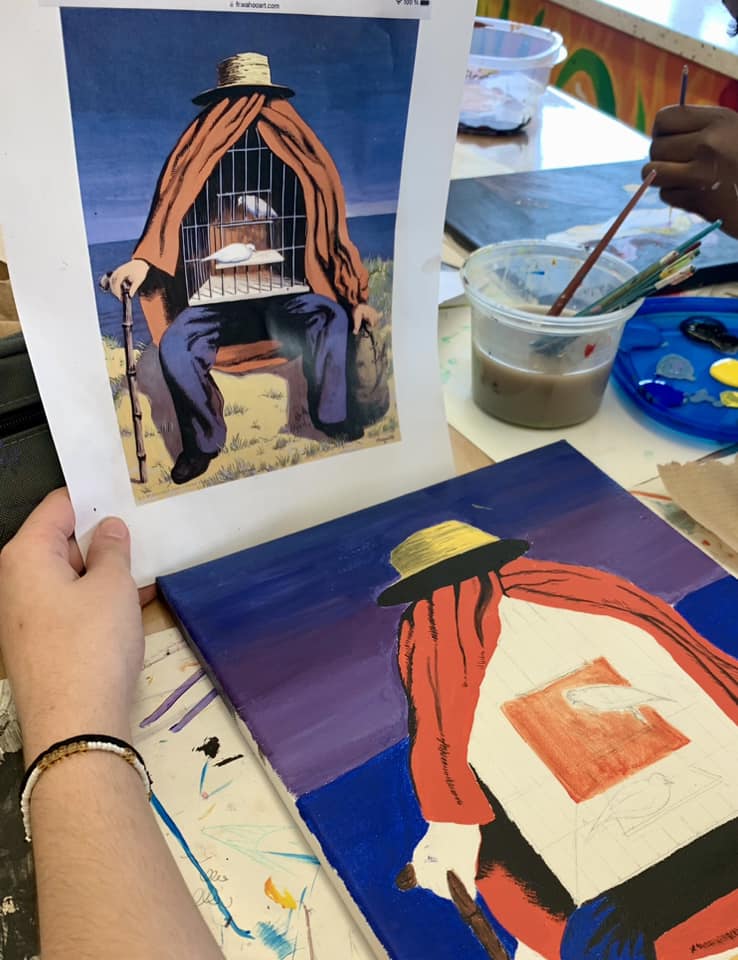 Attribution du choix
Sélection par une pige au sort
Caractéristiques
Aimer faire des arts et de l’informatique
Enseignement
6 périodes d’arts visuels de 75 min. /cycle de 9 jours (150 heures d’arts visuels durant l’année
1 à 4 périodes de multimédia de 75 minutes sur un cycle de 9 jours
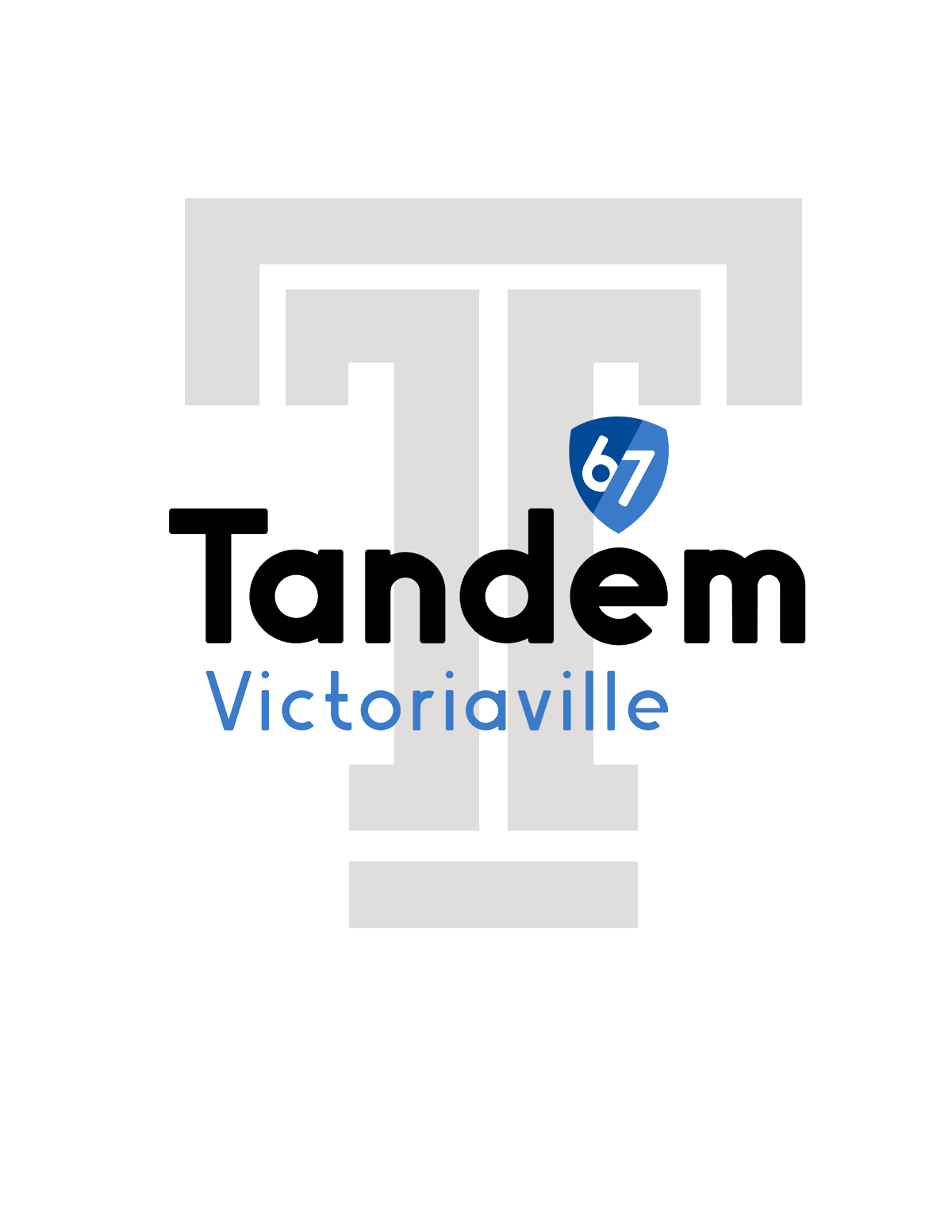 18
Langues modernes
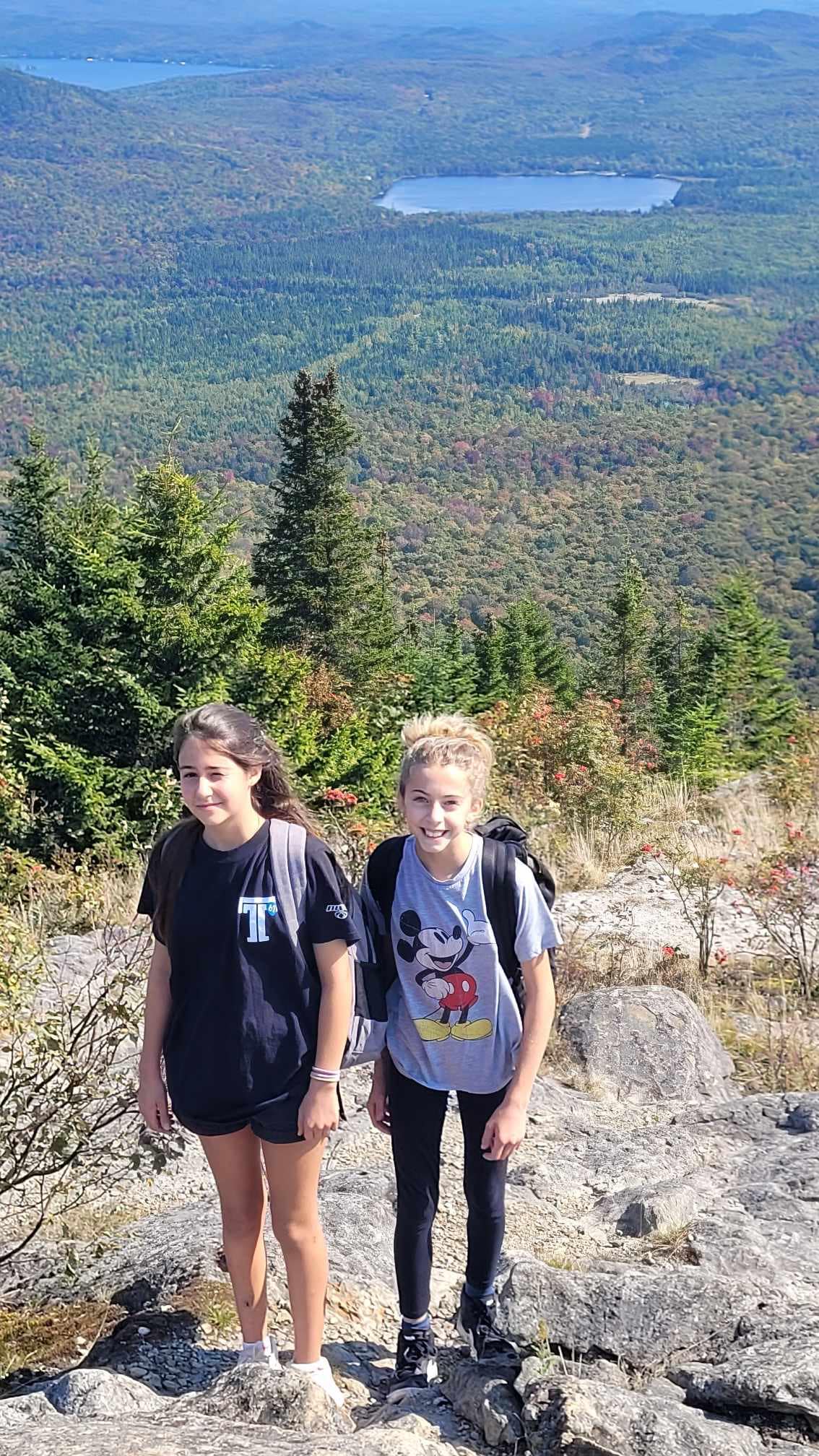 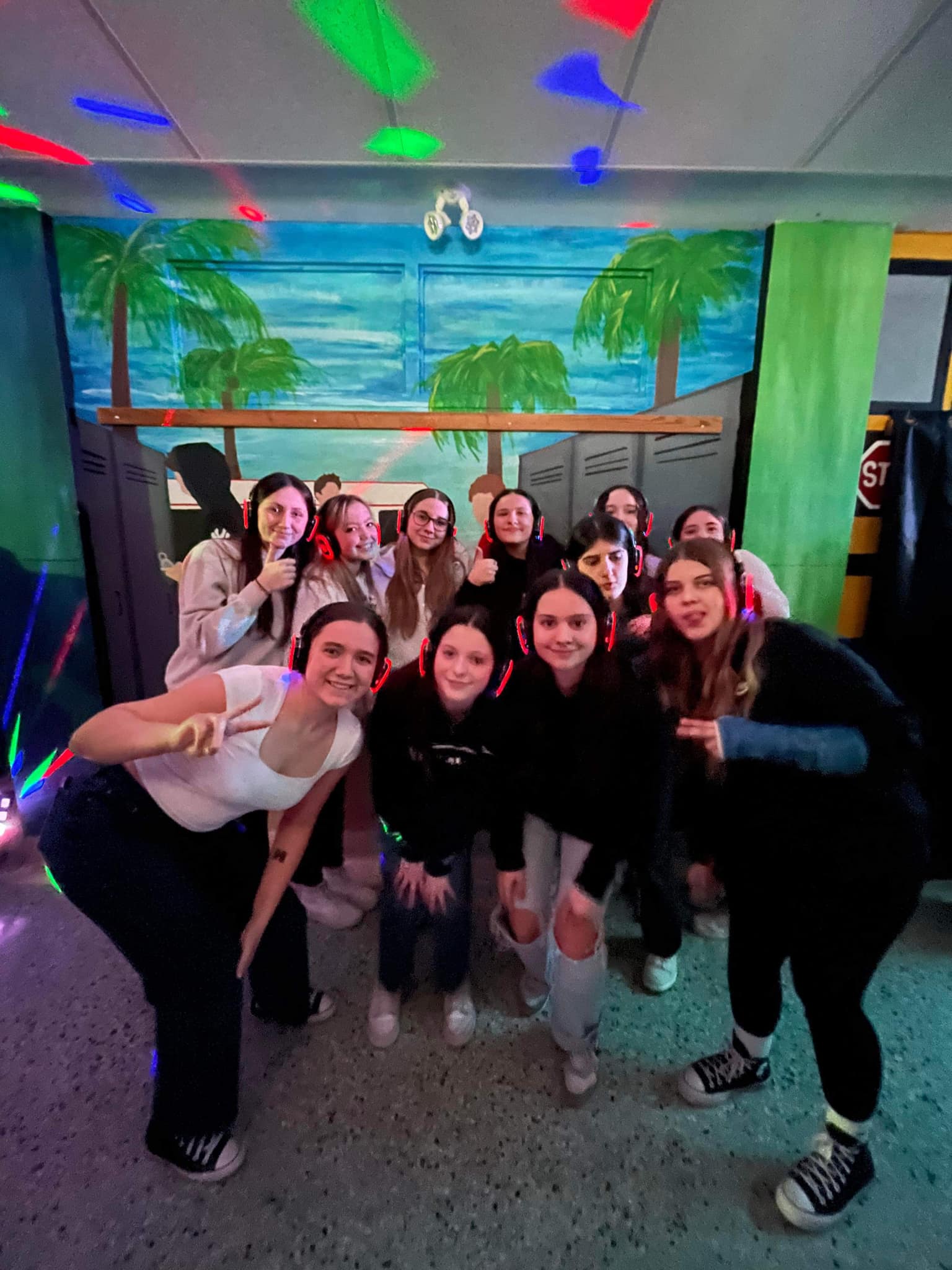 Attribution du choix
Sélection par une pige au sort
Caractéristiques
Aimer faire des projets en anglais.
Vouloir apprendre l’espagnol
Enseignement
Anglais (programme enrichi du MEES): 6 périodes de 75 min. /cycle de 9 jours
150 heures d’anglais durant l’année
Espagnol: 2 à 4 périodes de 75 min. /cycle de 9 jours
Axé sur la culture et les communications
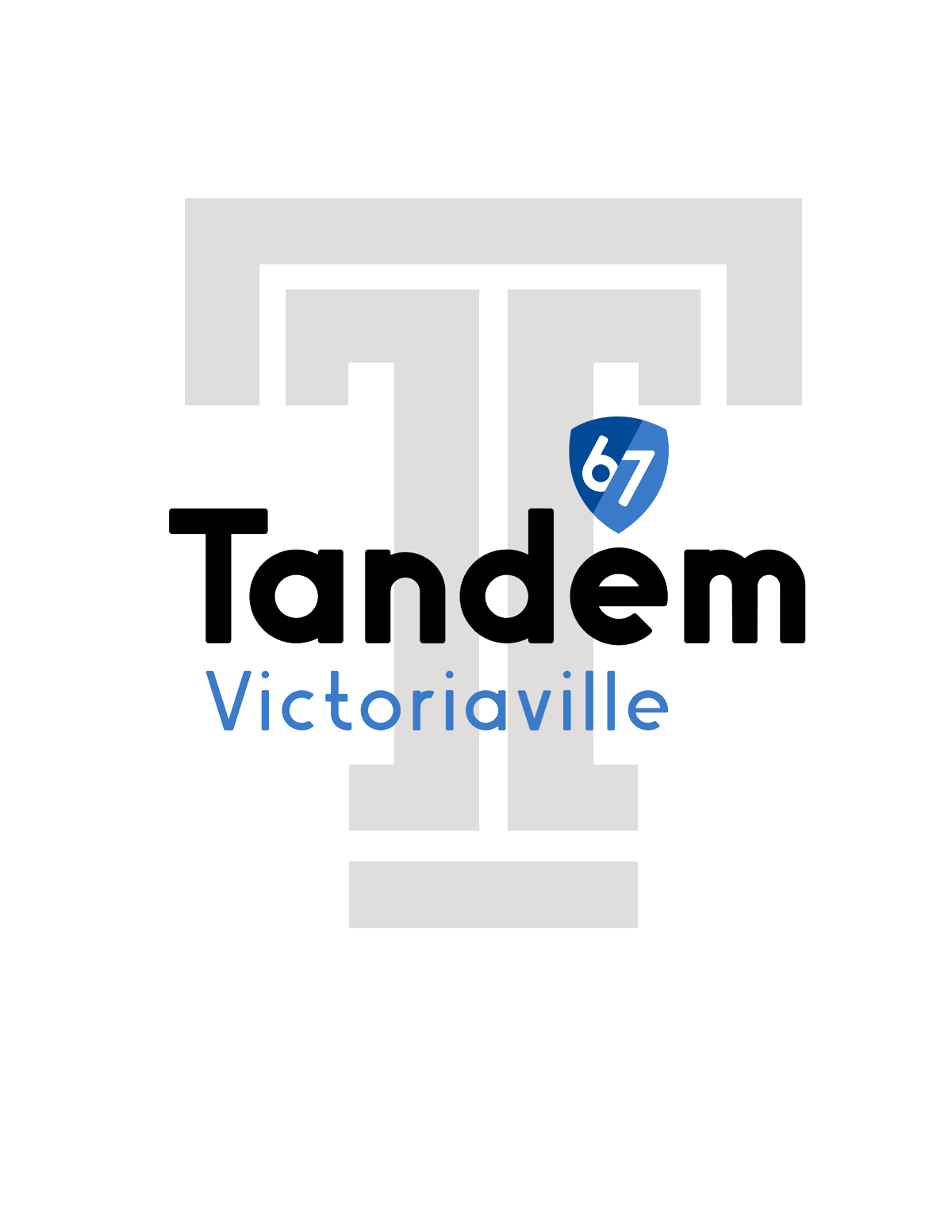 19
Cette photo par Auteur inconnu est soumis à la licence CC BY-NC-ND
Cette photo par Auteur inconnu est soumis à la licence CC BY
Programme Génie +
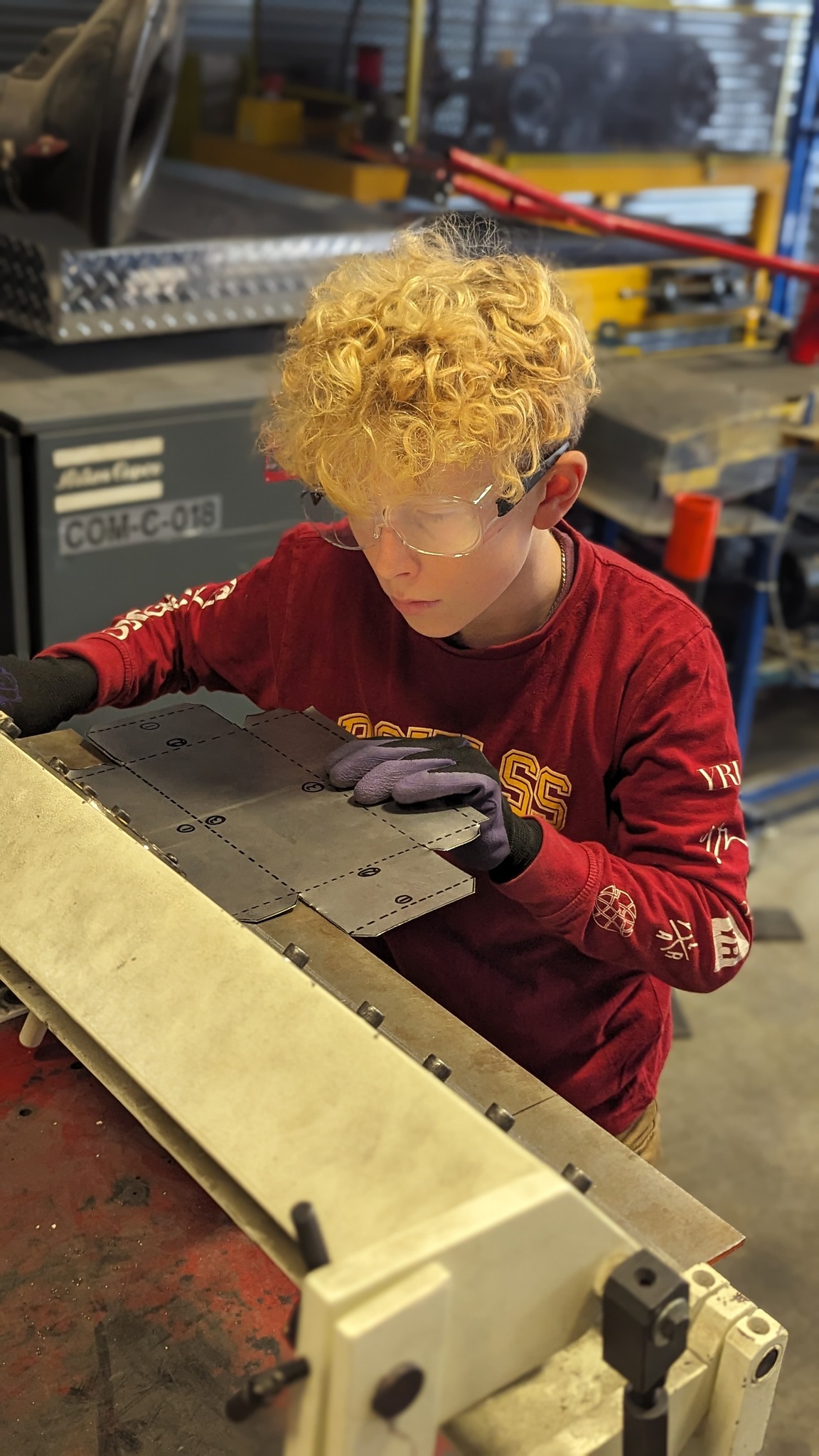 Attribution du choix
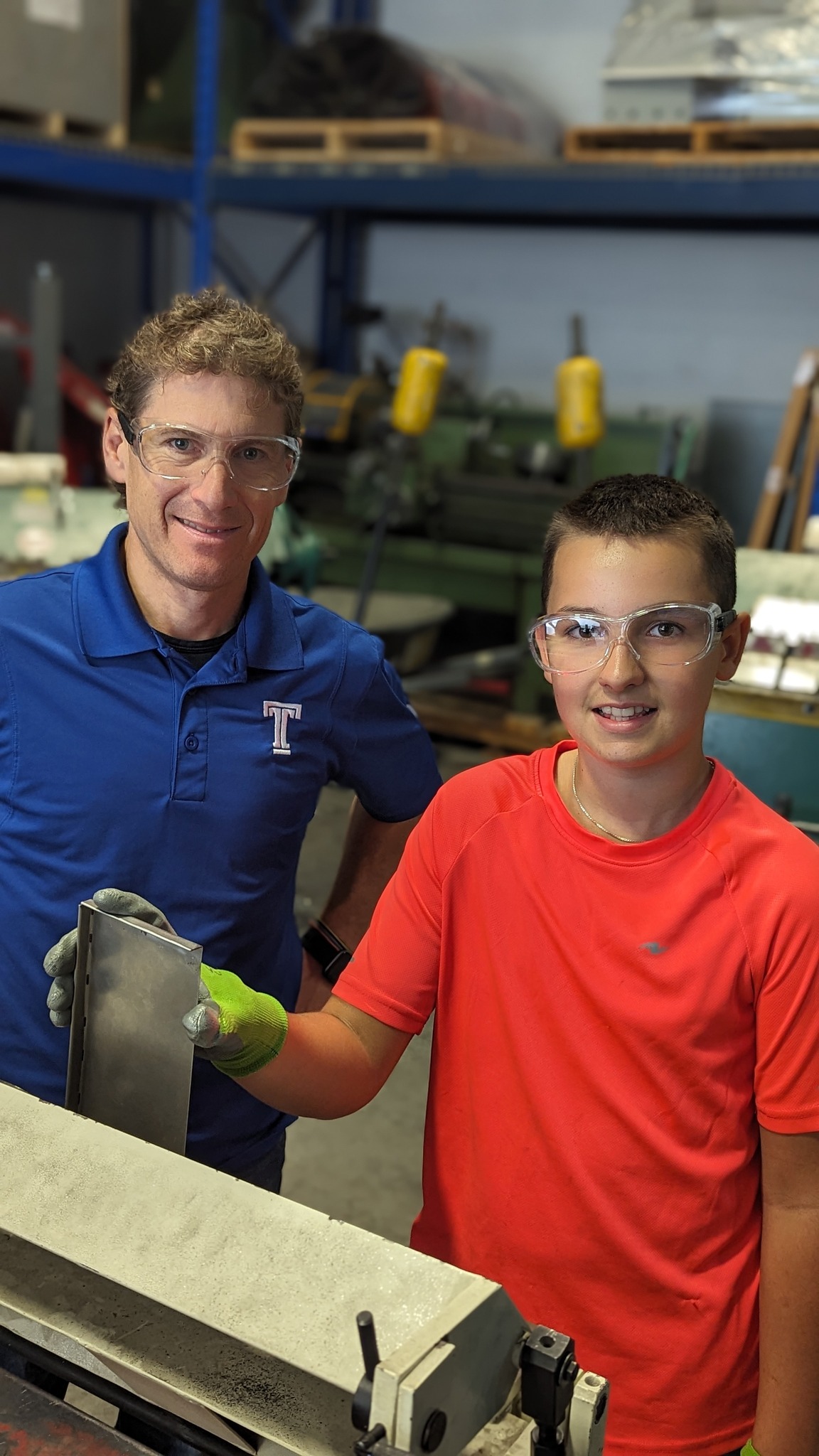 Sélection par une pige au sort
Caractéristiques
Tu aimes les sciences, l'informatique et la robotique
Enseignement
6 périodes de 75 minutes/ 9 jours de sciences et technologie
4 périodes de 75 minutes/ 9 jours d’informatique
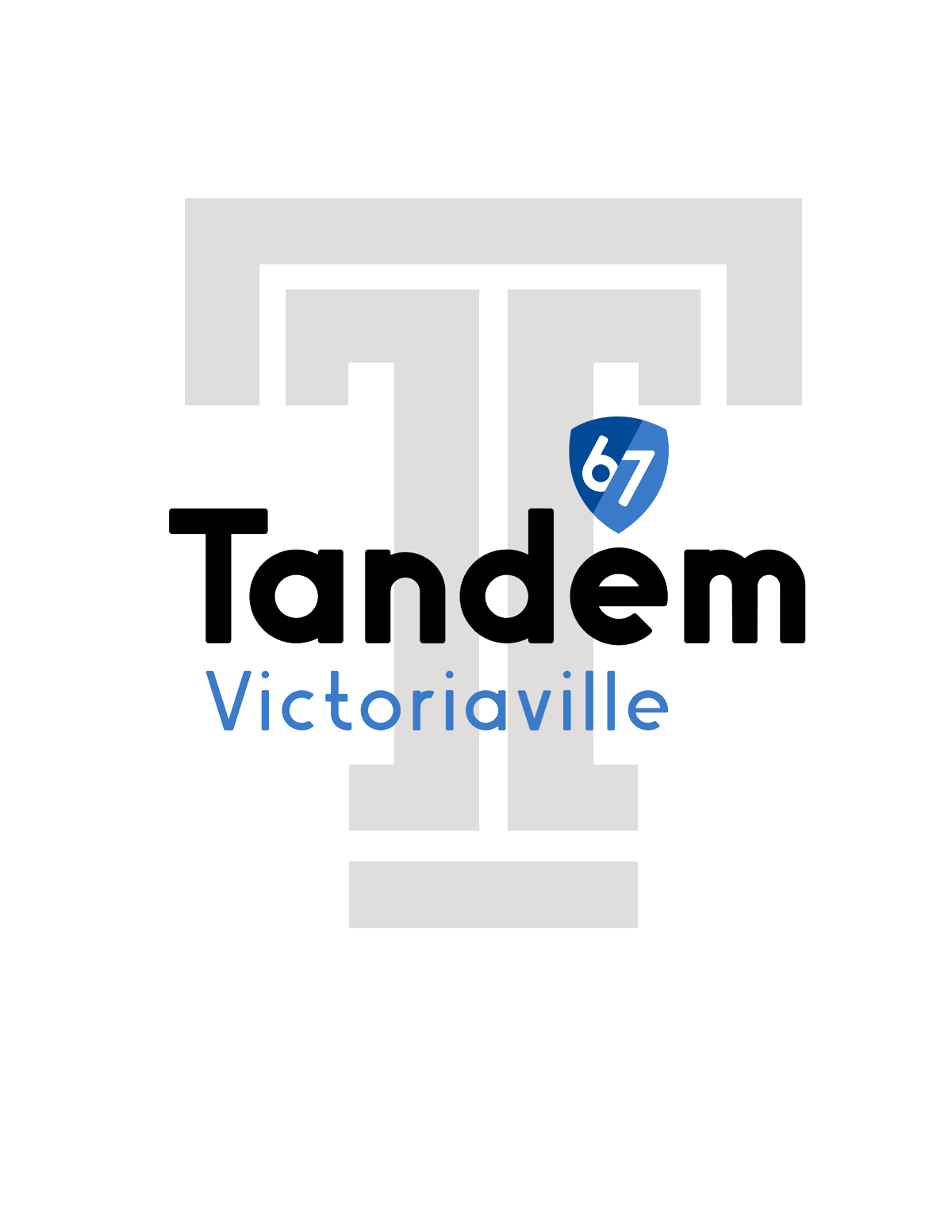 20
Volley +
Attribution du choix
Sélection par une pige au sort
Caractéristiques
Travail d'équipe
Intérêt pour l'anglais
Intérêt à participer  des tournois
Enseignement:
6 périodes de 75 minutes/ 9 jours de volleyball
6 périodes de 75 minutes/ 9 jours d’anglais
 Volleyball de septembre à mars
Multi- sports de avril à juin
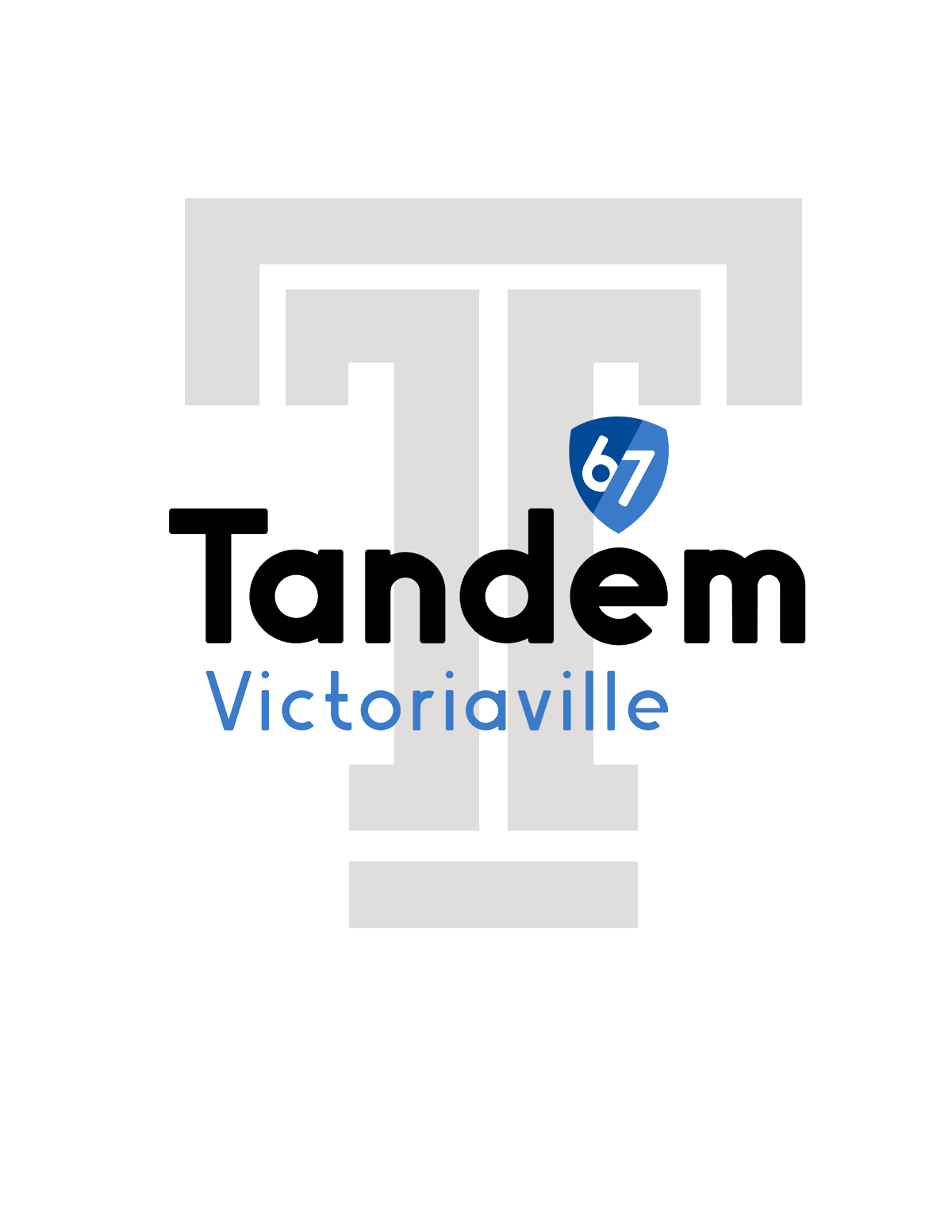 21
Horaire régulier
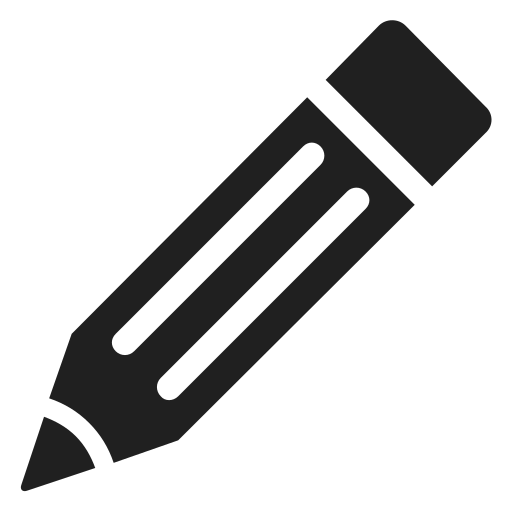 Cours AM
Cours PM
Cycle de 9 jours
8h50 à 10h05
10h25 à 11h40
.
13h00 à 14h15
  14h35 à 15h50
.
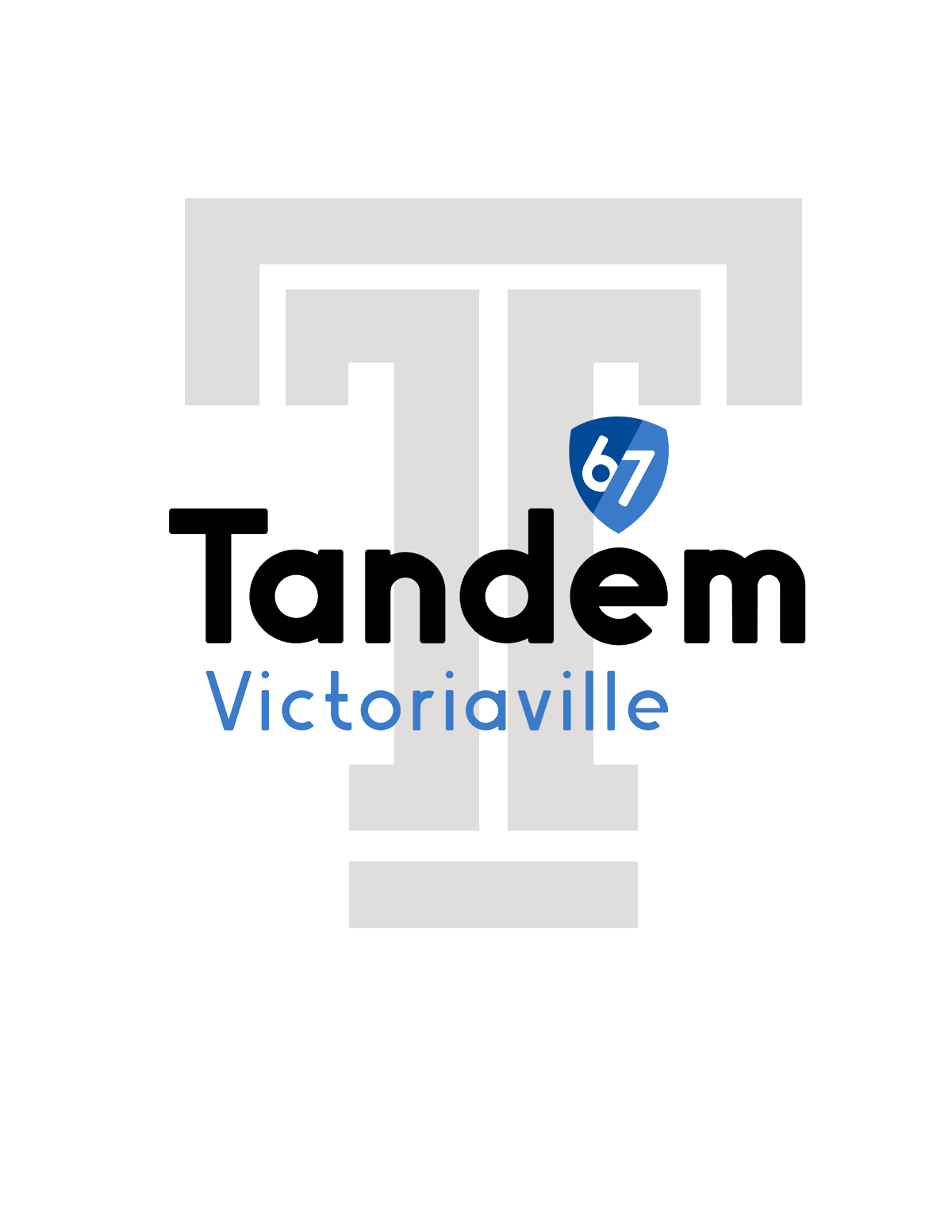 22
Activités parascolaires Le tandem
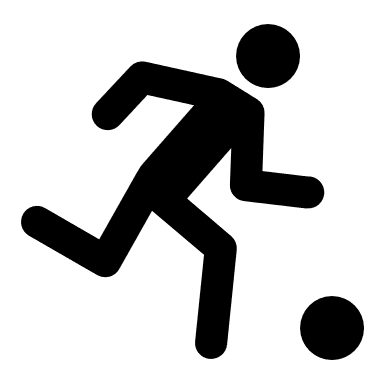 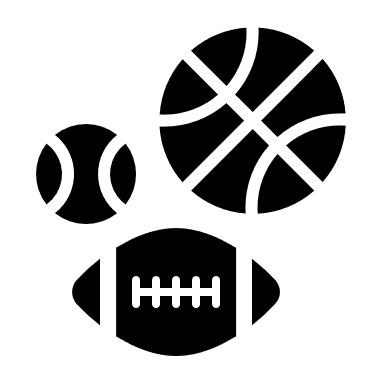 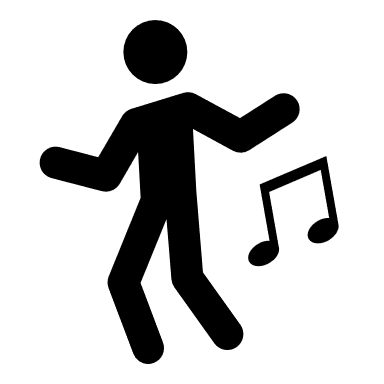 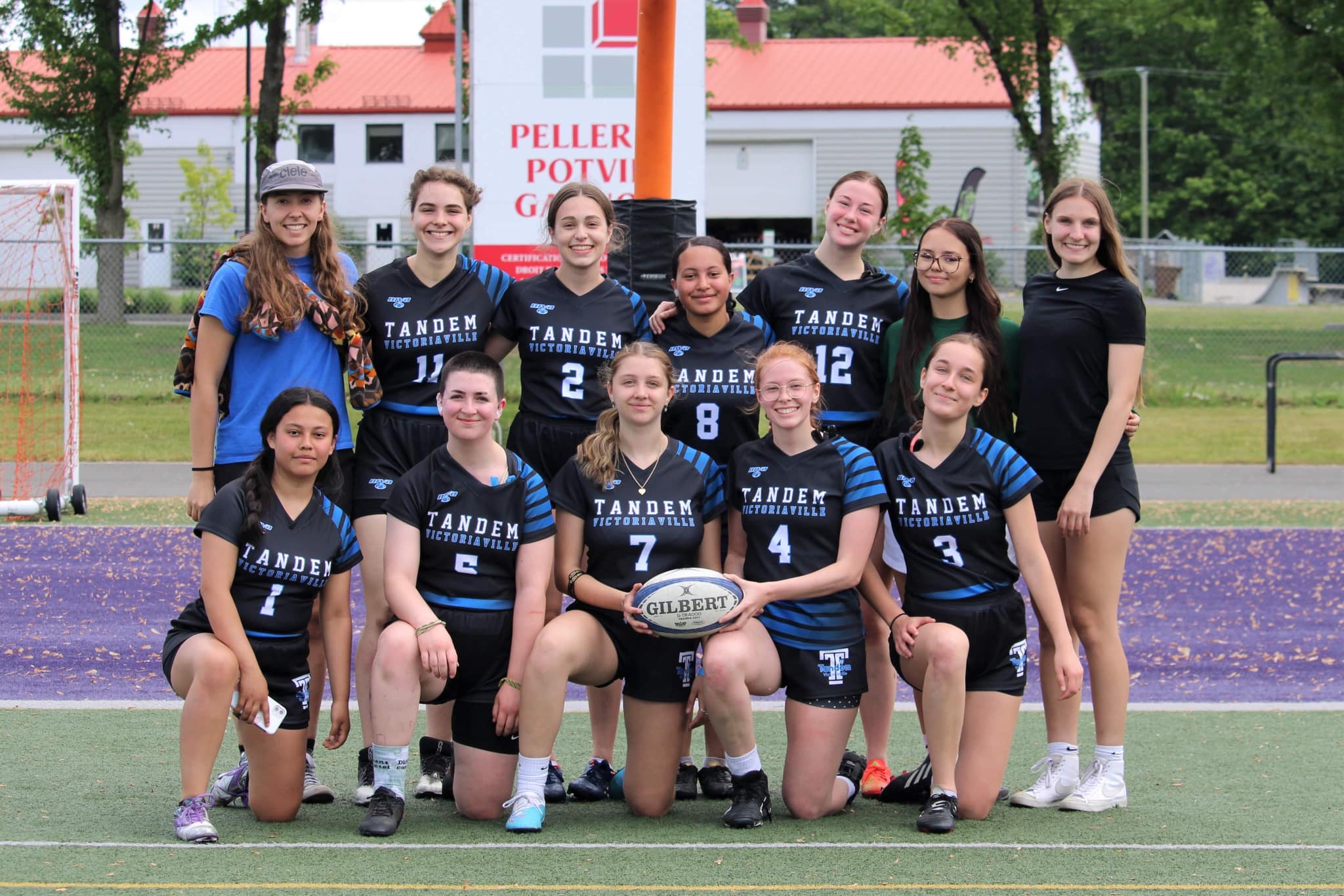 Volleyball
Basketball
Rugby
Badminton
Improvisation 
Théâtre
Conseil étudiant
Big band
Brigade culinaire
Jeux de société
Secondaire en spectacle 
Et bien plus encore!
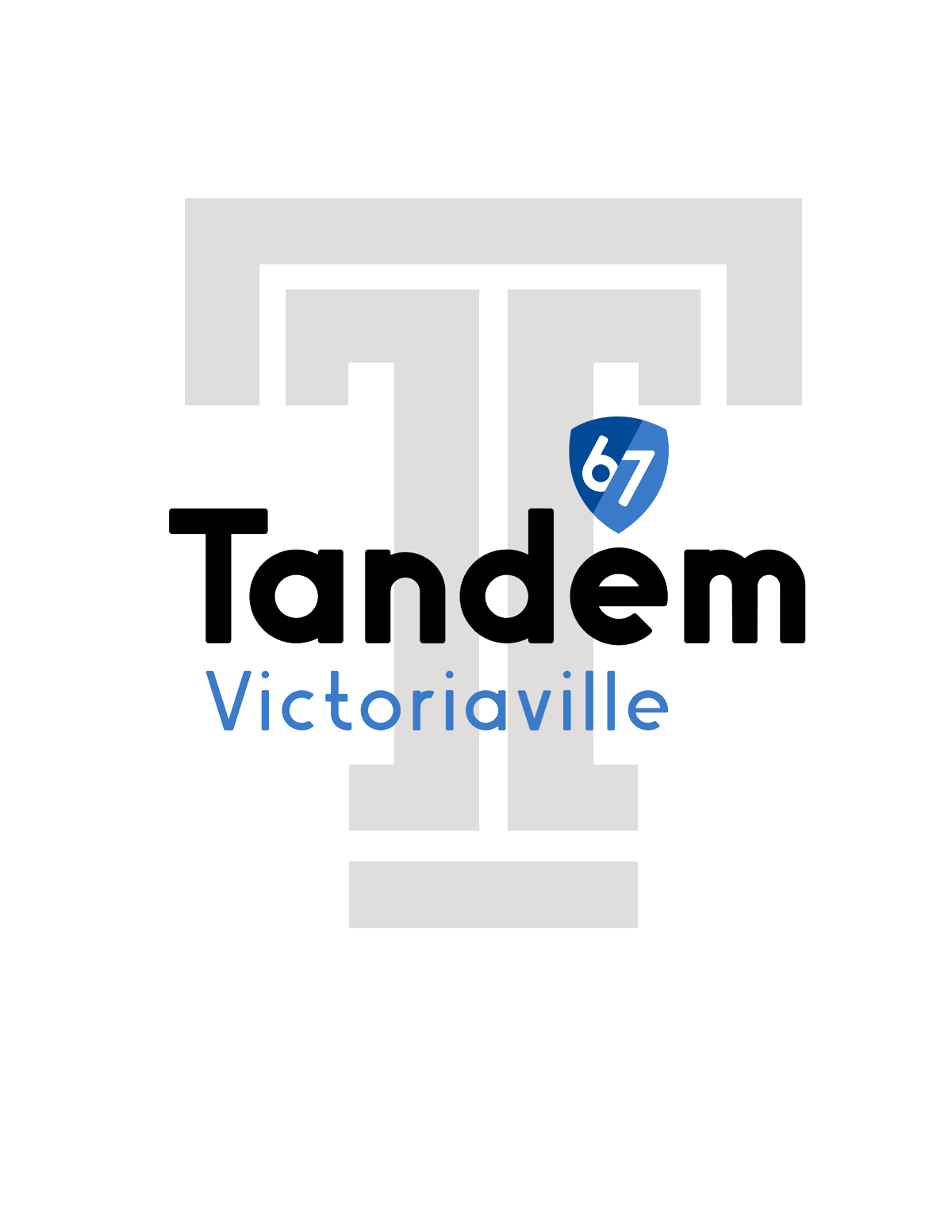 23
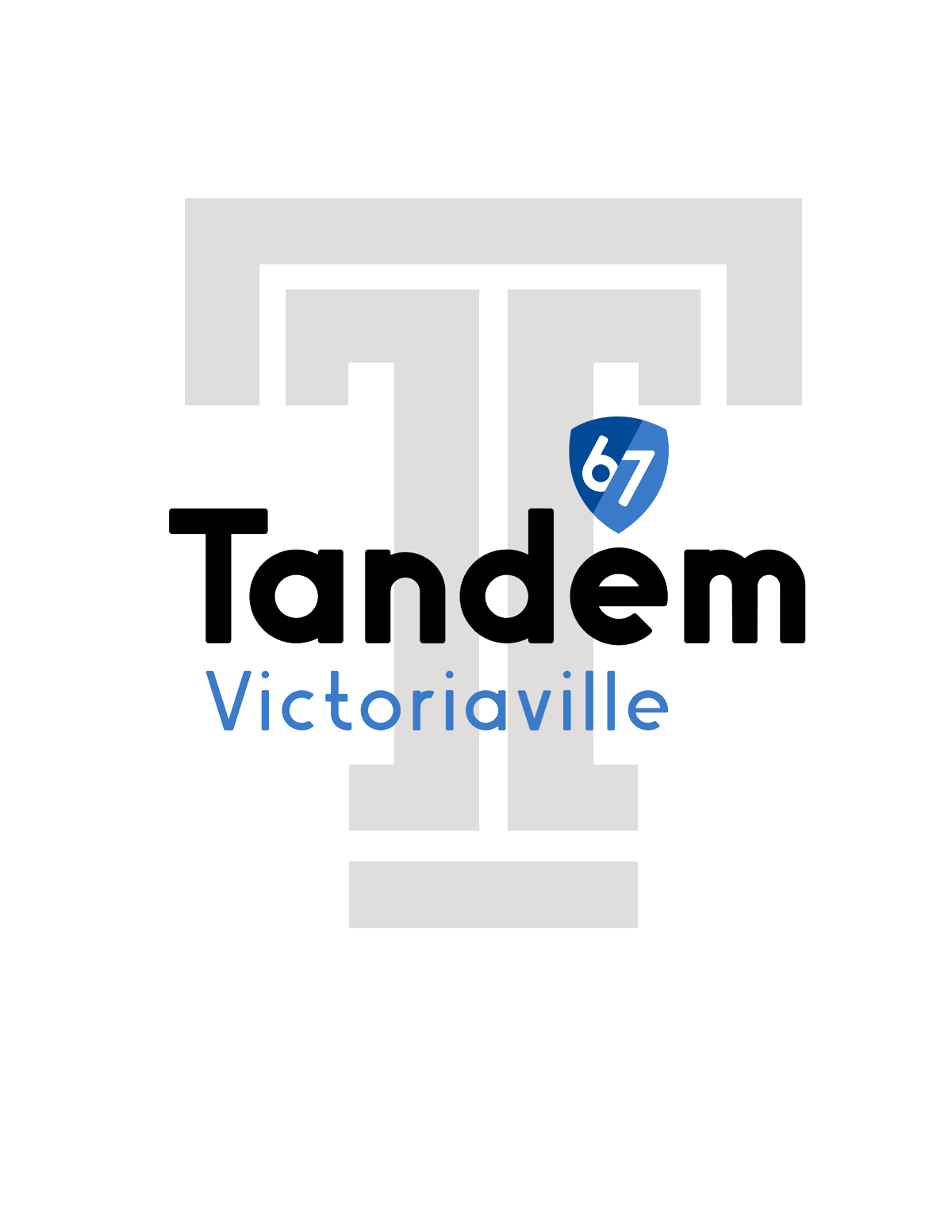 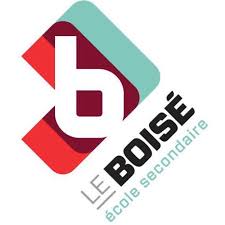 Les activités
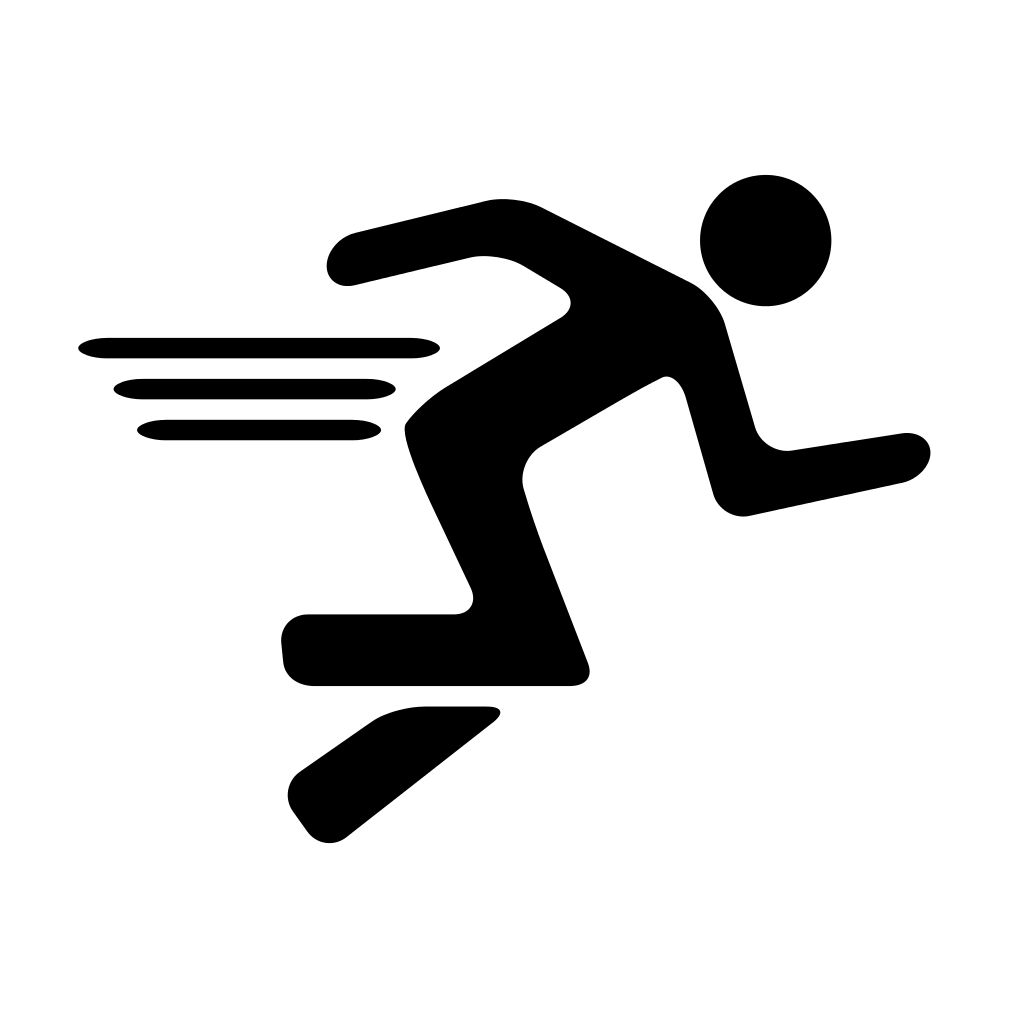 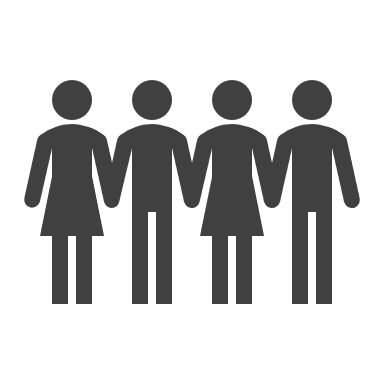 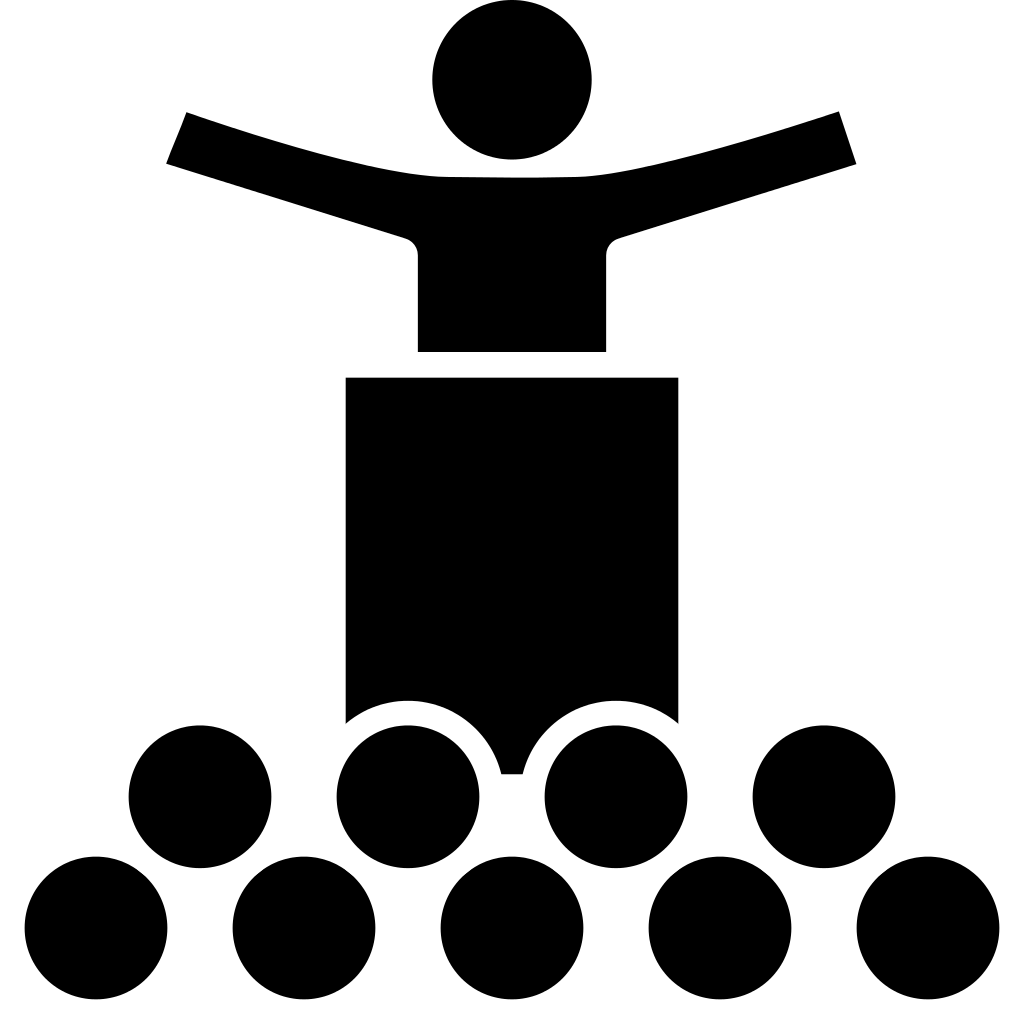 Sports
Spectacles
Social
Plusieurs sports offerts
Salle de musculation
Tournois
WII et Kinect
Informatique
Jeux de société
Conseil d'élèves
Improvisation
Spectacles variés
Secondaire en spectacles
24
Exigences 
Selon les résultats de 6e année
Avoir un intérêt marqué pour la conversation et les interactions en anglais.
Anglais avancé
Selon la demande et l'organisation scolaire
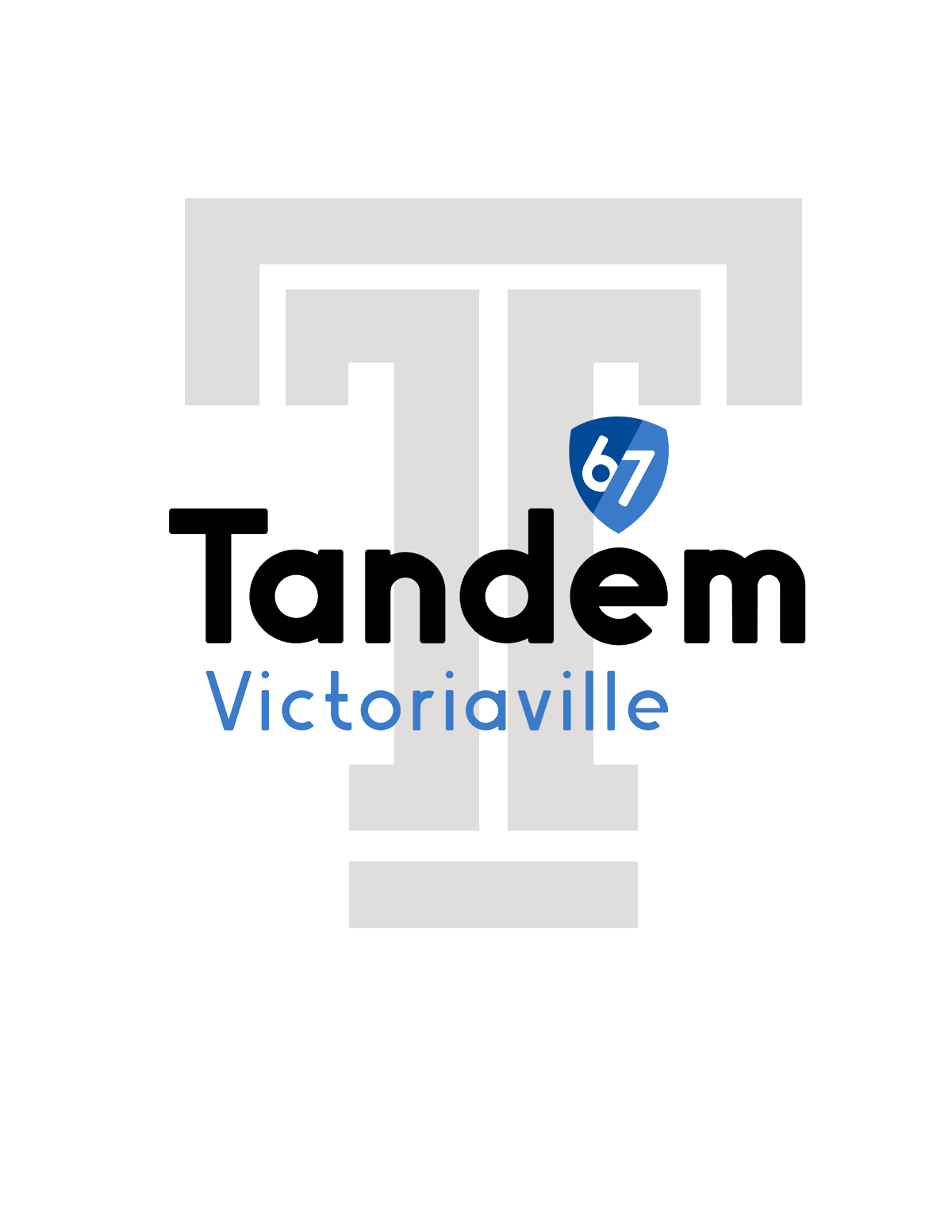 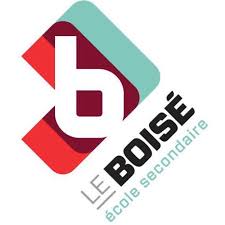 Étapes du passage primaire-secondaire
Écoles secondaires Le tandem/Le boisé
Tournée des classes21 octobre au 1er novembre
Portes ouvertes Le tandem13 novembre 2024
Portes ouvertes Le boisé5 novembre 2024
Tournée des écoles primaires du territoire de Victoriaville pour remettre les documents importants aux élèves de 6e année
Remise aux élèves de la fiche d'inscription officielle
École Le Tandem
Pour les parents et élèves de 6e année
Visite guidée
Visite libre selon vos intérêts
Horaire établi selon l’école primaire
École Le boisé
Pour les parents et élèves de 6e année
Visite sous forme de circuit guidé
Horaire établi selon l’école primaire
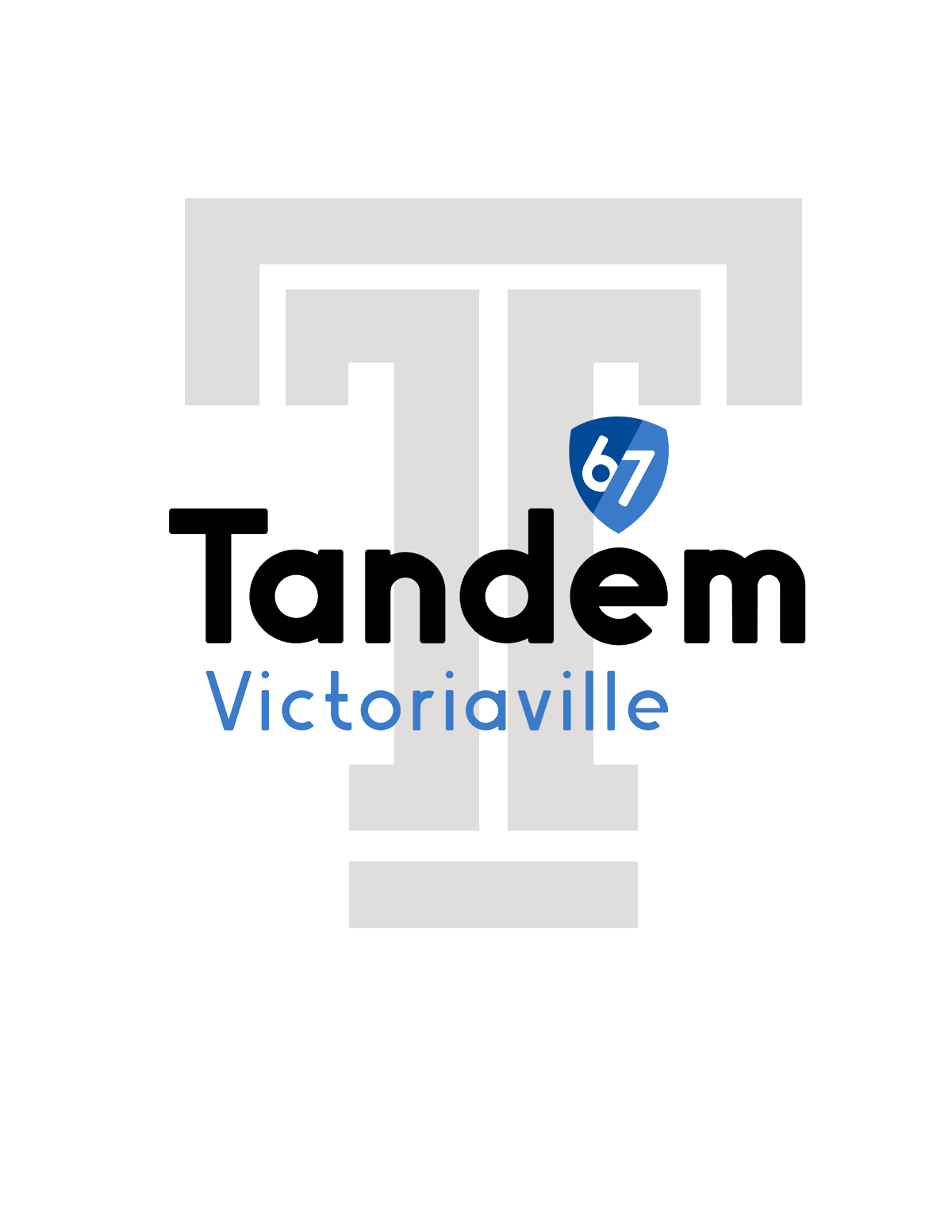 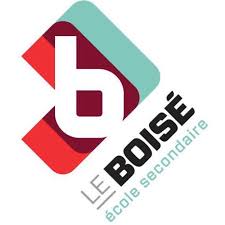 26
Étapes du passage primaire-secondaire
Écoles secondaires Le tandem/Le boisé
Tests et activités d’admission
Lundi 18 novembre 2024
Premières réponses
3 au 14 février 2025
Date limite de remise de la fiche d'inscription officielle au titulaire de 6e année.
Selon vos choix, vous serez automatiquement inscrit à un test d'admission, si exigé par le programme choisi (un courriel à cet effet vous sera acheminé).
Le boisé: 
Tests pour les programmes sport/arts-études
Activités pour le PEI

Dates:
6, 7, 14 décembre 2024
6 et 24 janvier 2025
Réponse aux parents, via courriel, de l'acceptation conditionnelle, du refus ou de la mise en attente aux différents programmes
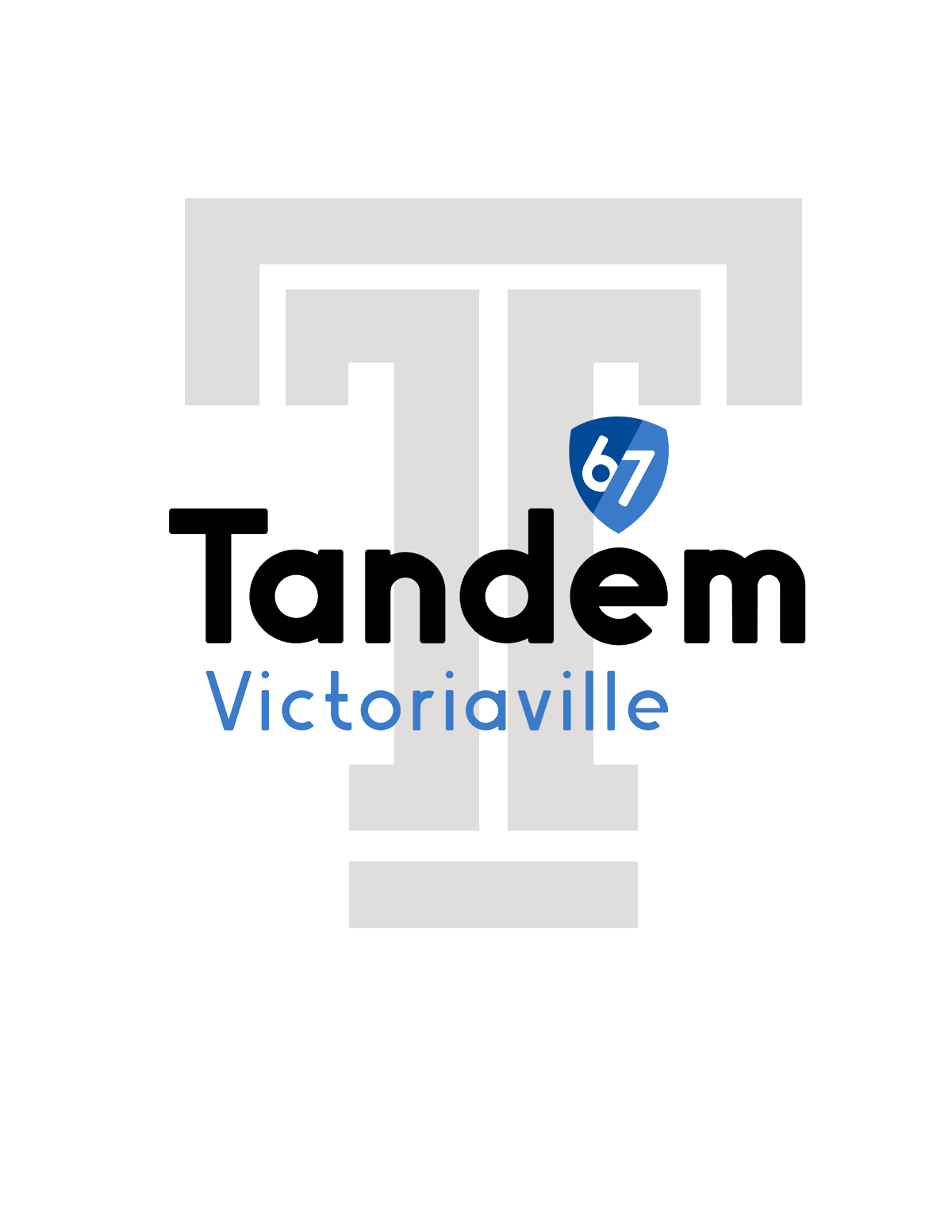 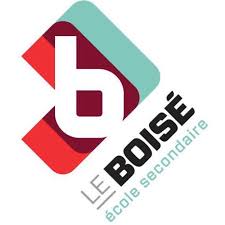 27
Étapes du passage primaire-secondaire
Écoles secondaires Le tandem/Le boisé
Février et mars 2025
Août 2025
Rentrée scolaire 2025-2026
Début du processus du classement des élèves au programme Perspective.
Pré-rentrée pour les élèves et parents de 1re secondaire.
Envoi de la correspondance aux élèves pour la rentrée scolaire 2024-2025.
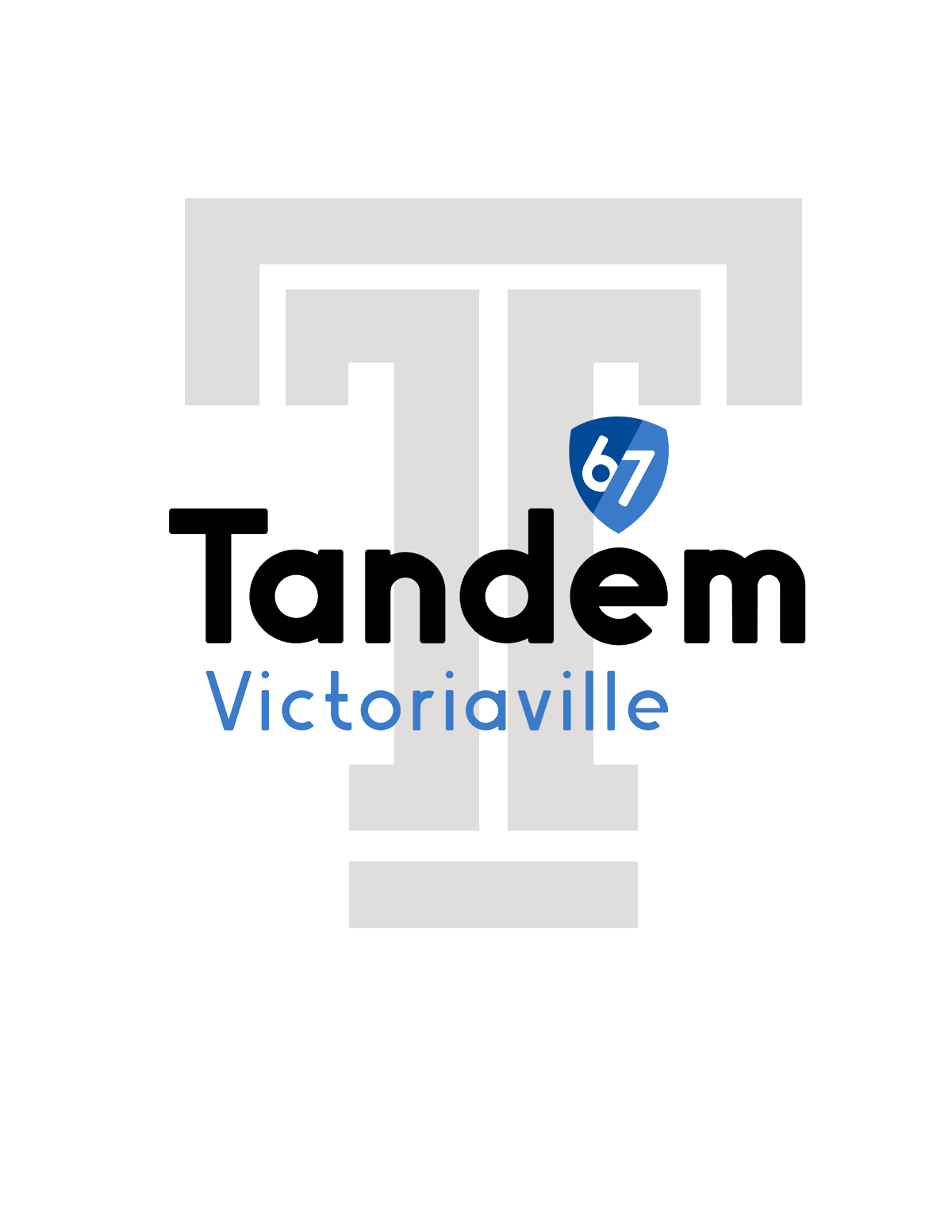 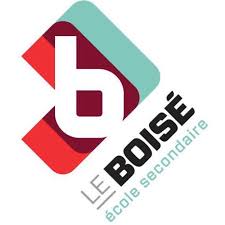 28
Un long processus
Réponses
Attention
Tous les élèves recevront une réponse entre le 3 et le 14 février 2025
Il est possible que le message indique 
«en attente» 
dans tous tes choix
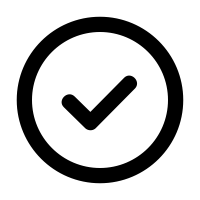 Patience
Une place garantie
Il y a une place pour toi!
Le processus d'admission s'étend jusqu'à la rentrée scolaire en août
Tous les élèves ont une place assurée dans une école secondaire de leur territoire
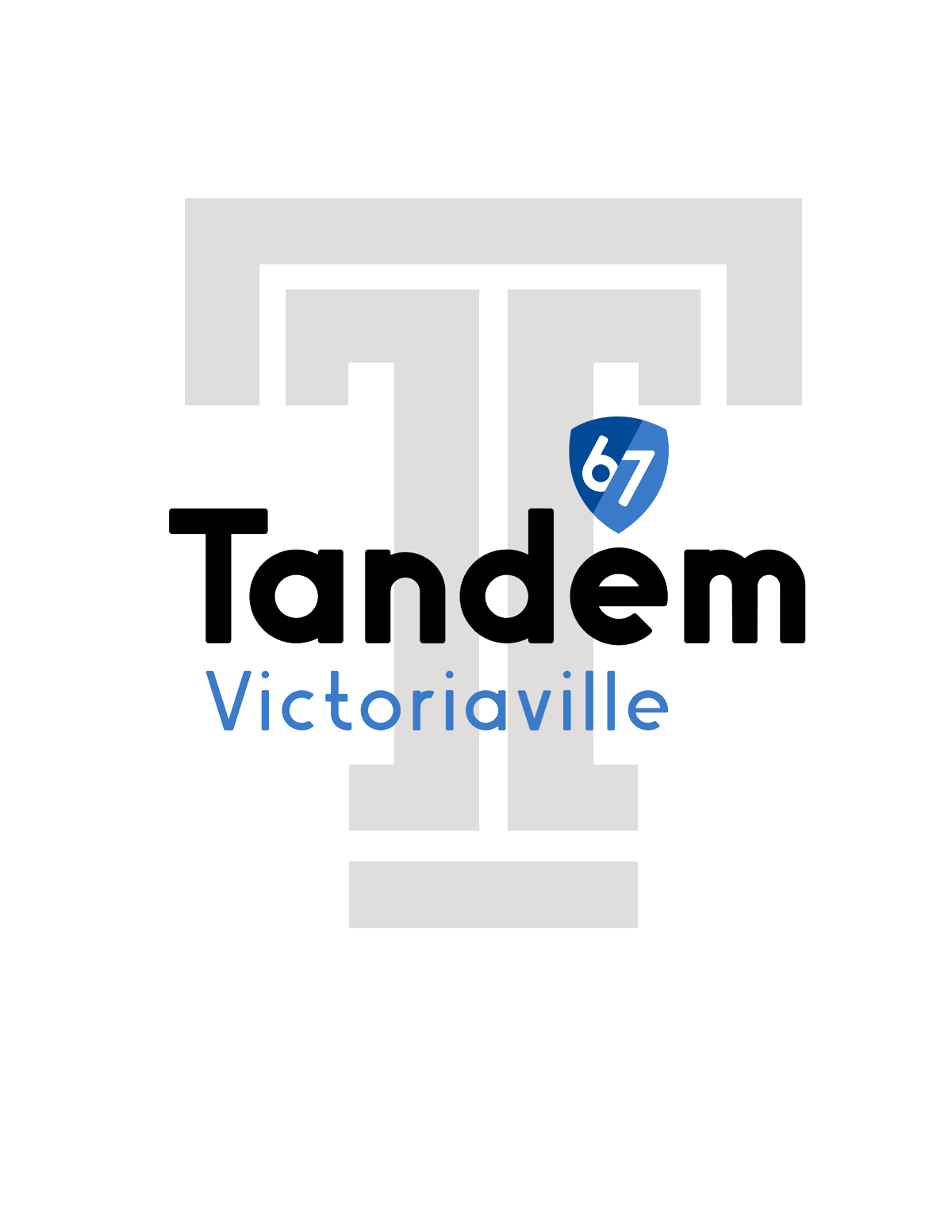 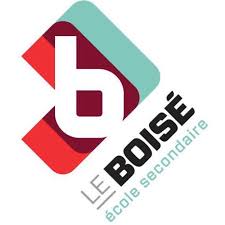 29
Sur le territoire du CSSBF
Les élèves ont accès à tous les programmes du secondaire.
Le transport sera analysé selon le lieu de résidence.
2
3
Informe-toi!
Toutes les écoles vivent des portes ouvertes. N'hésite pas à te déplacer.
Tu peux visiter les sites internets des autres écoles pour t'informer.
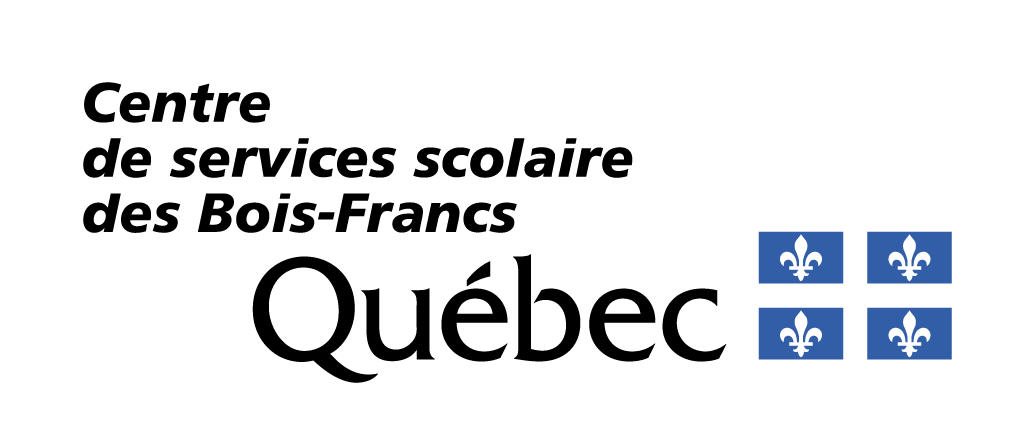 30
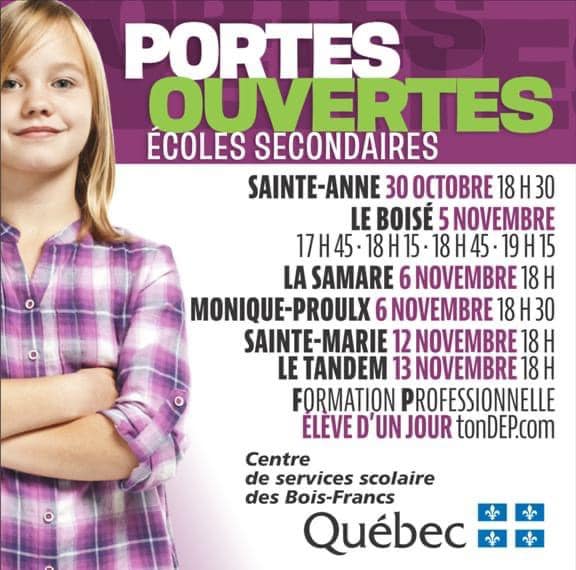 Portes ouvertes
2024
31
MERCI
Centre de services scolaire des Bois-Francs
École secondaire Le tandem
École secondaire Le boisé